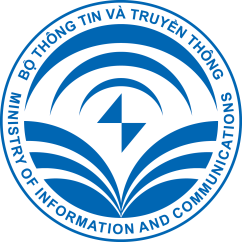 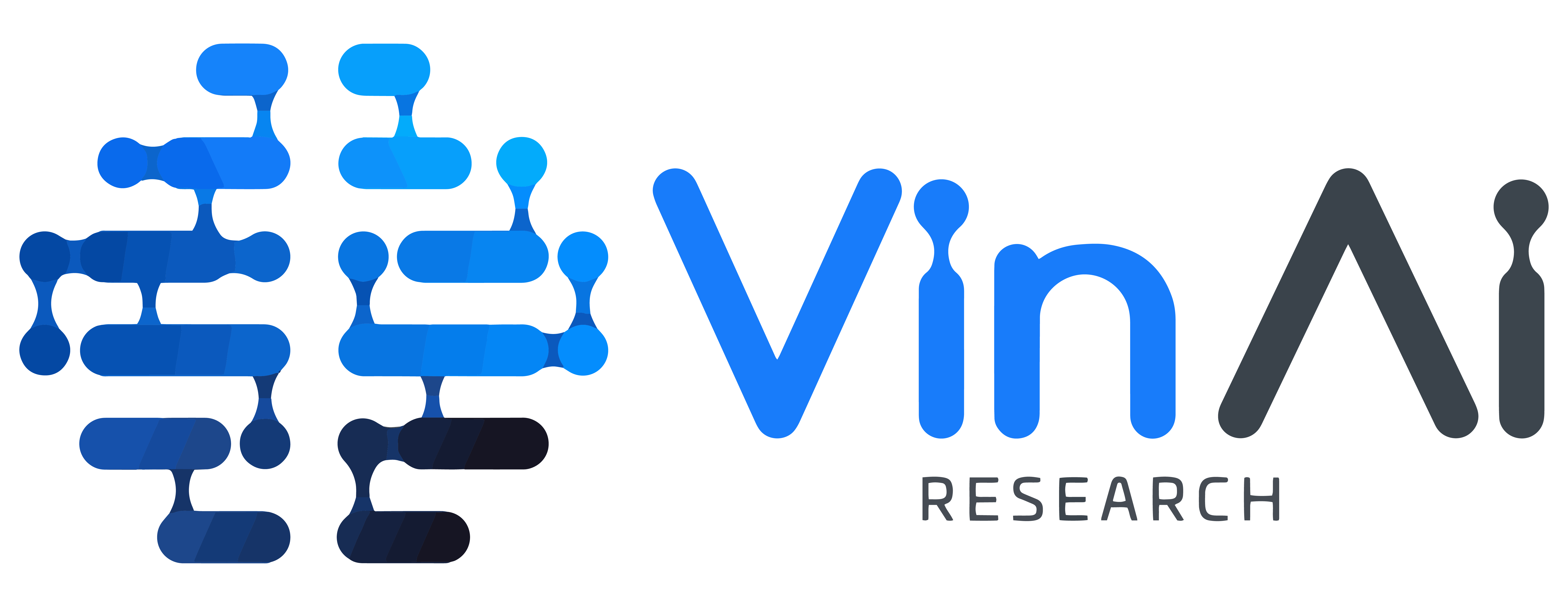 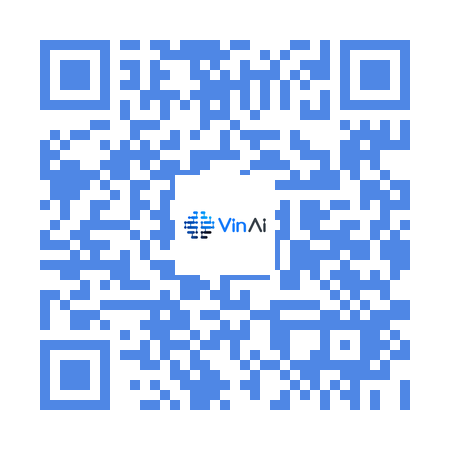 VinMap Detecting Omissions in Geographic Maps through Computer Vision
2
1
1
Anh Do
Minh Hoai
Phuc Nguyen
(1) VinAI Research
(2) Ministry of Information and Communications, Vietnam
Contents
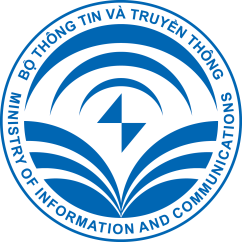 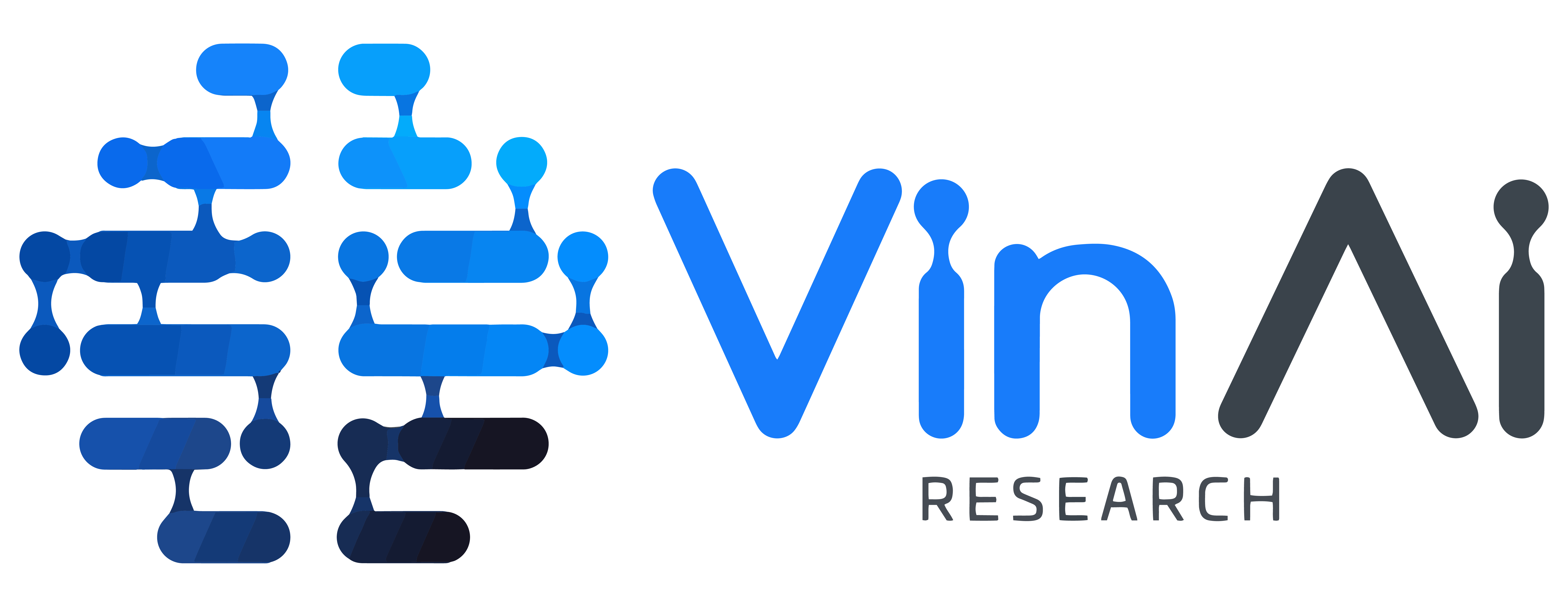 Introduction
 VinMap Dataset
 Our Approach
 Results
 Conclusion
Introduction
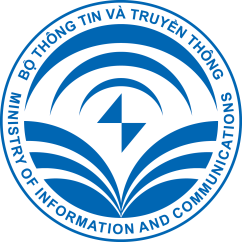 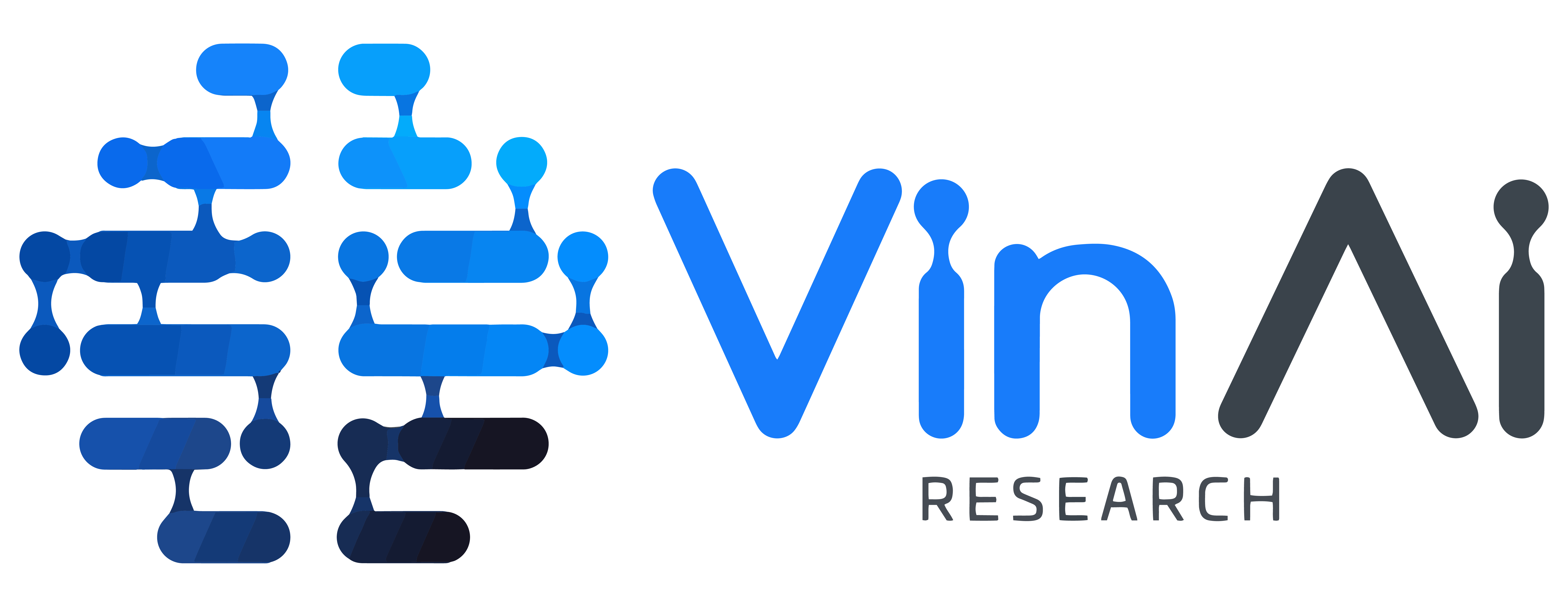 Introduction
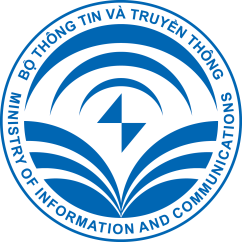 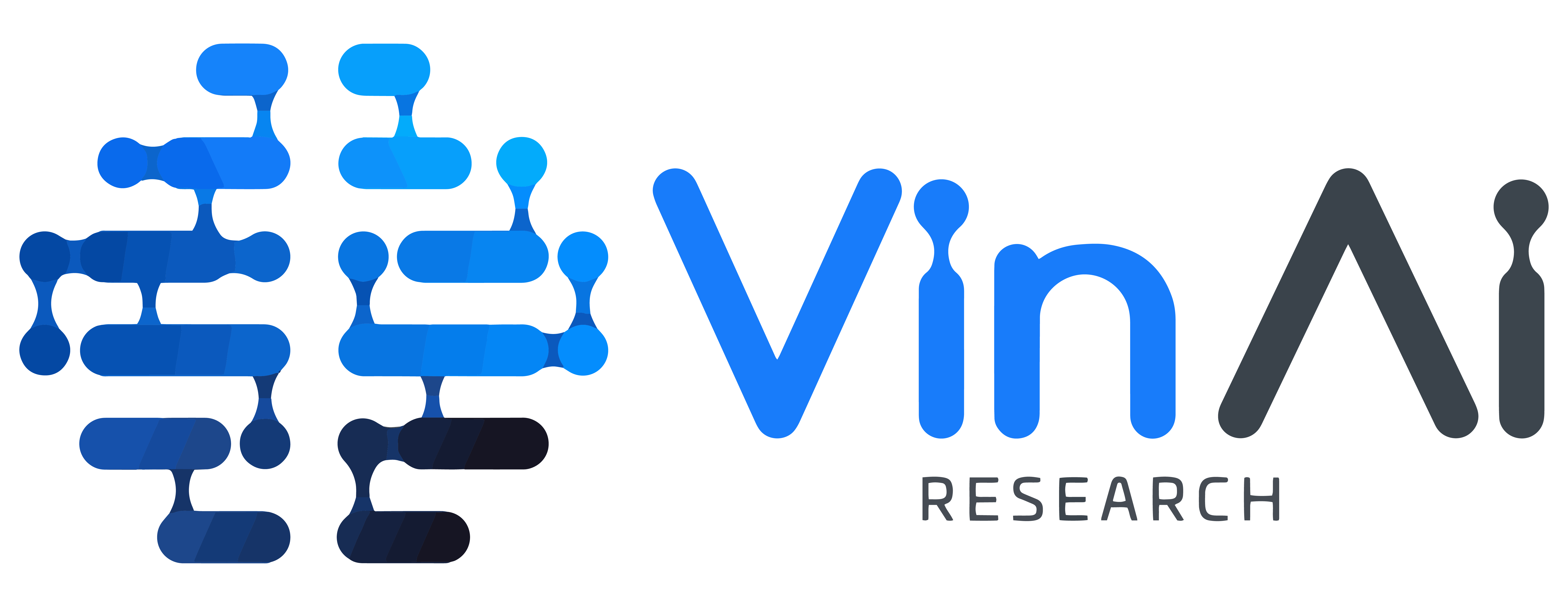 Introduction
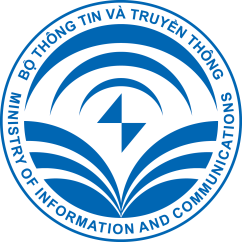 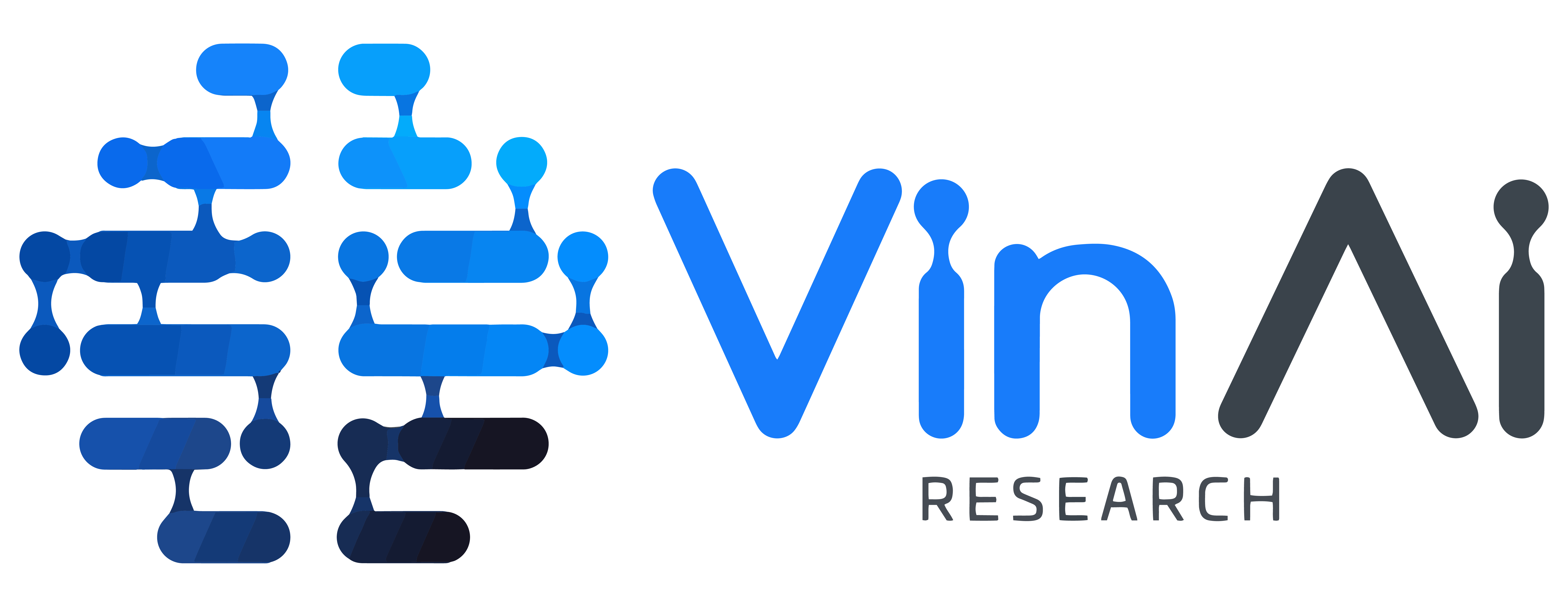 We (the Vietnamese people) introduce the problem of Vietnam Map Validity
 VinAI Research - MIC employs Technology for validating Vietnam Map
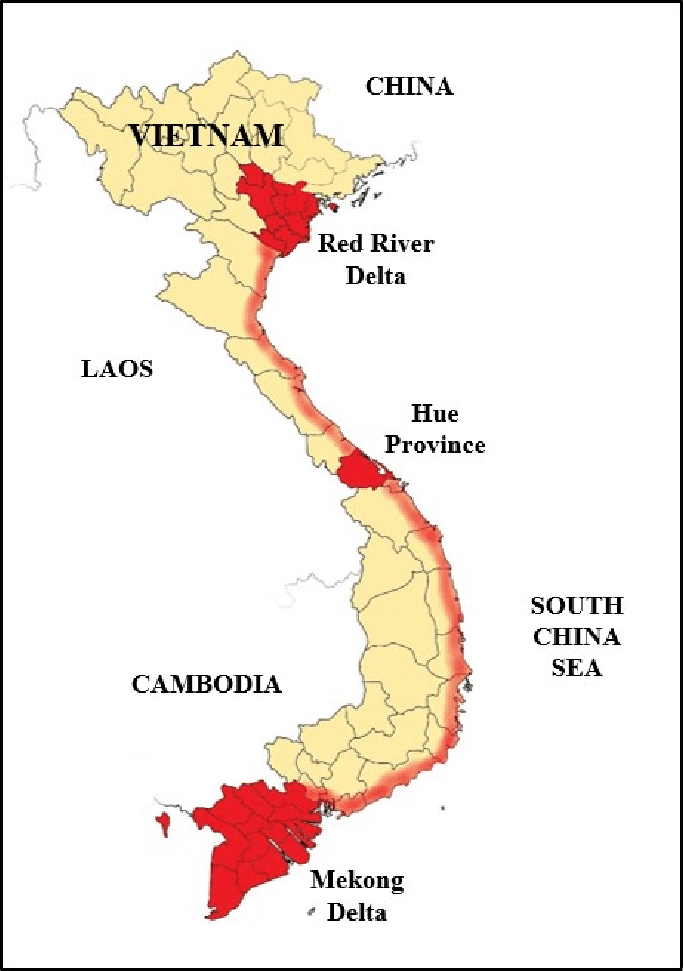 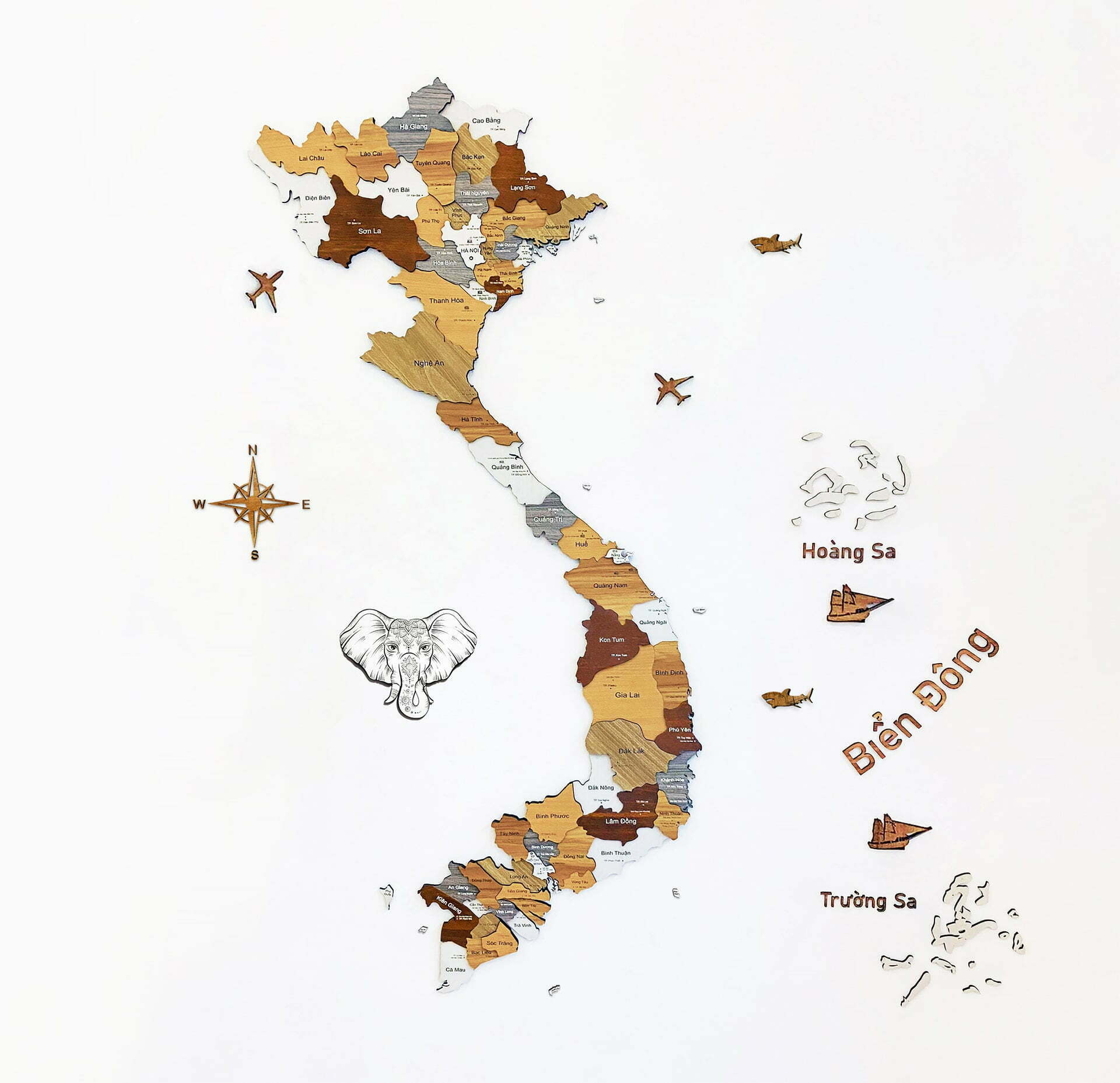 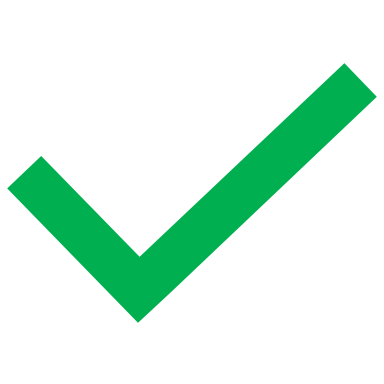 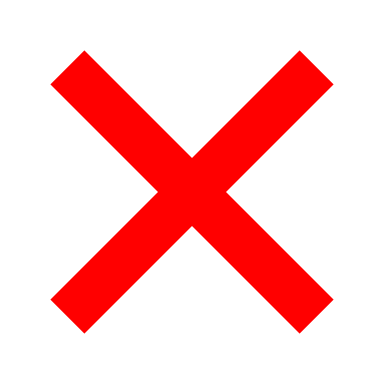 Introduction
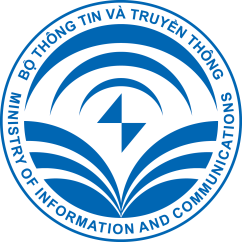 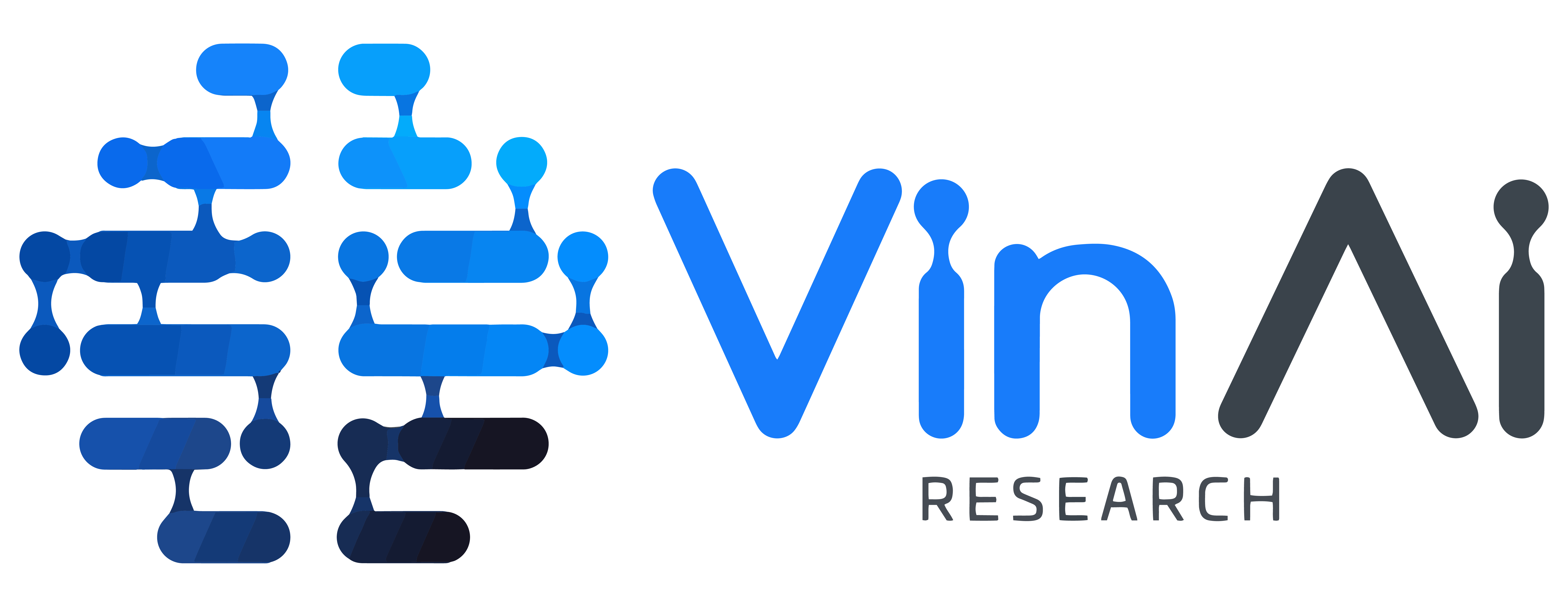 Typical challenges for understanding map images:
Extremely small texts
Blurry map
Colorful map
…
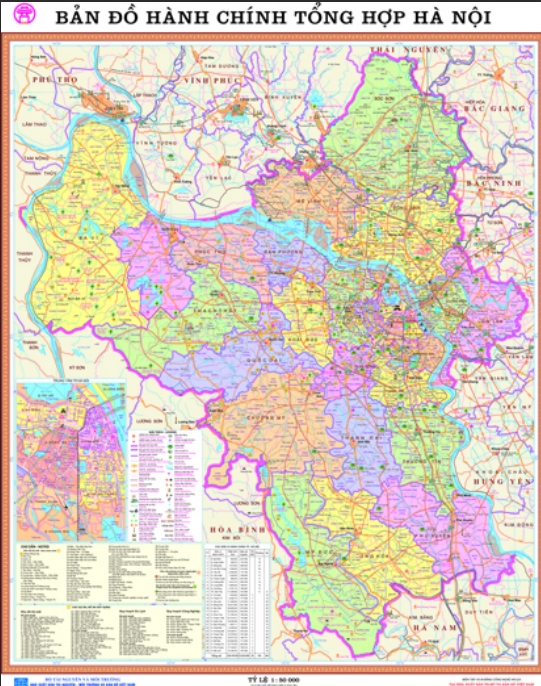 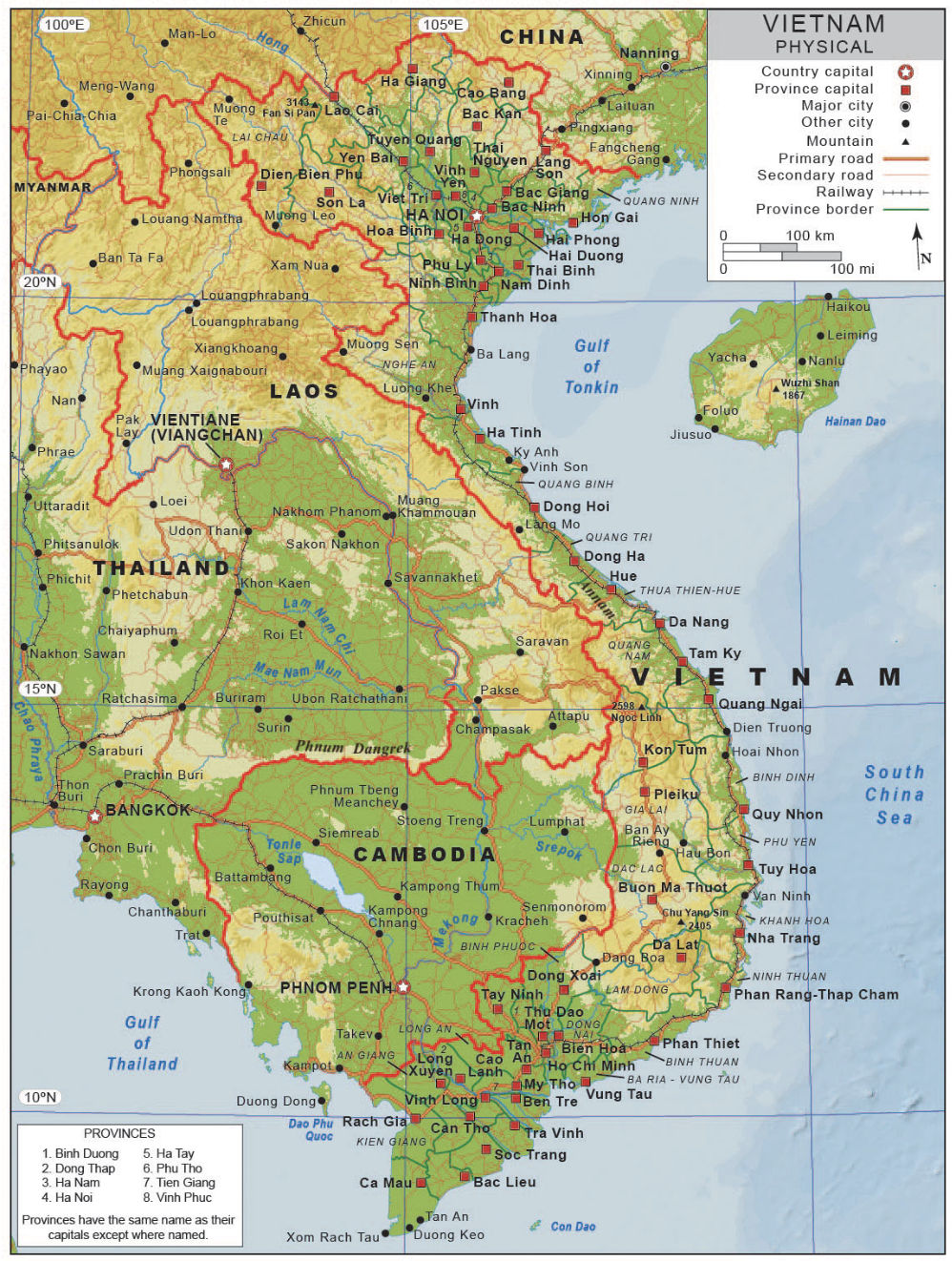 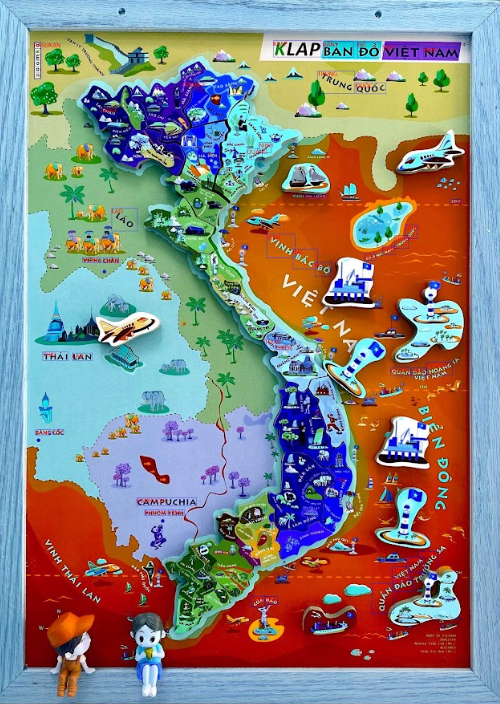 Introduction
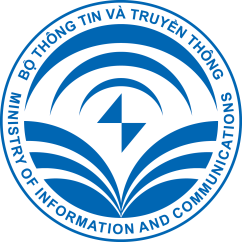 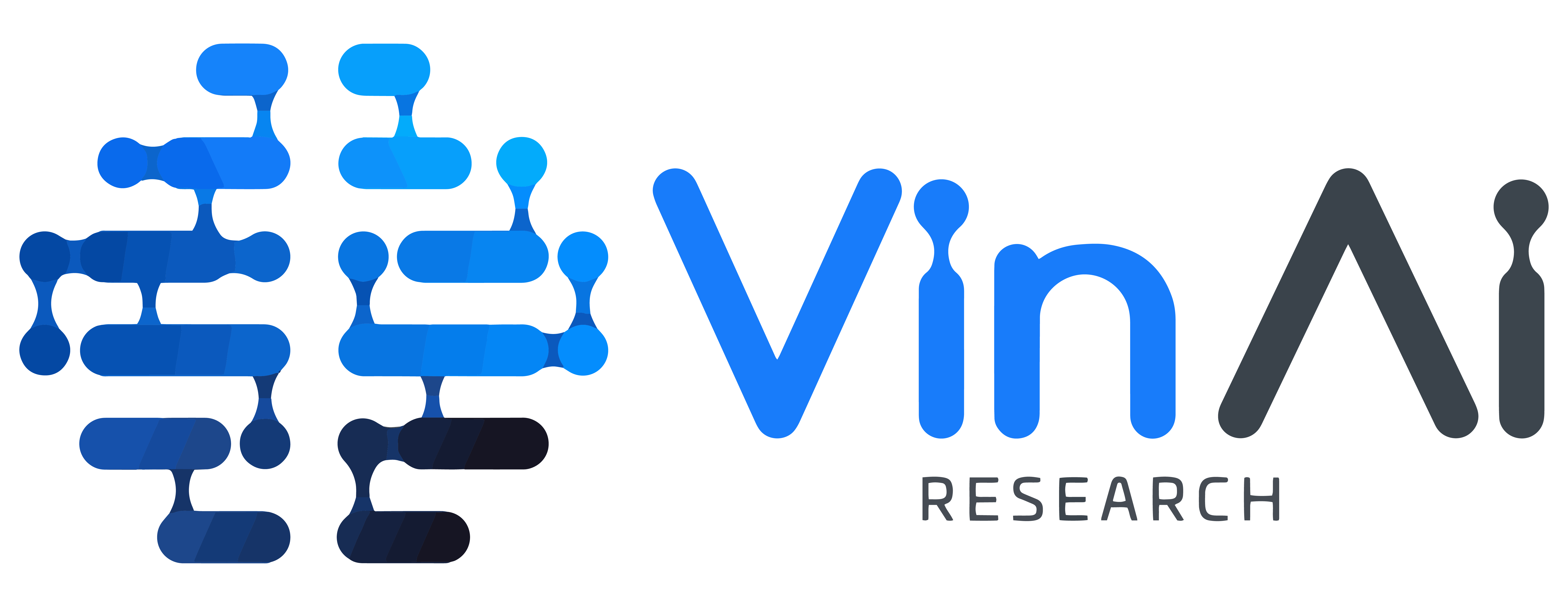 Introducing an avenue in map analysis, area for investigation with potential impact
Developing the complete program using Computer Vision technologies
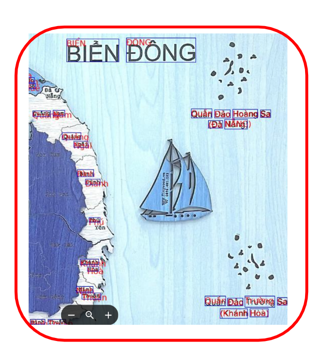 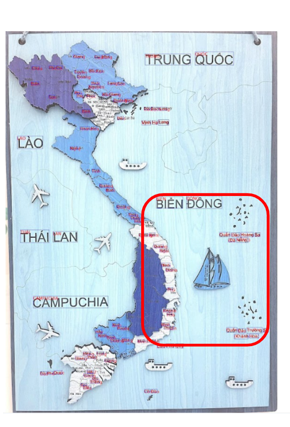 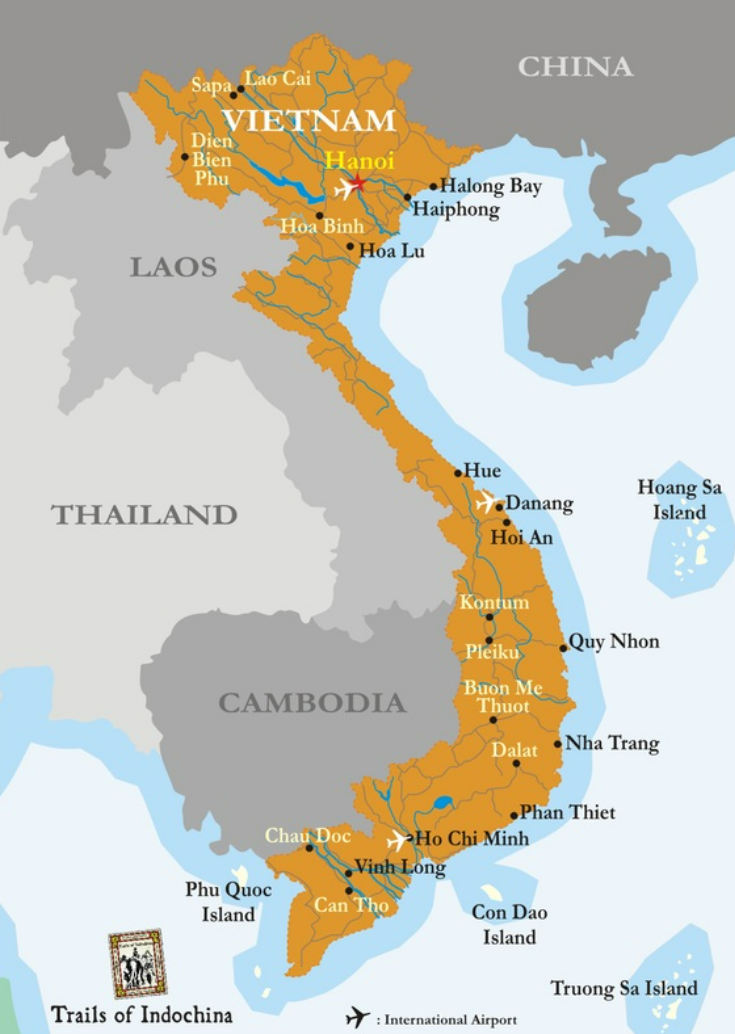 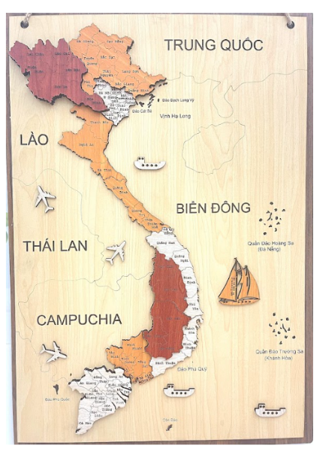 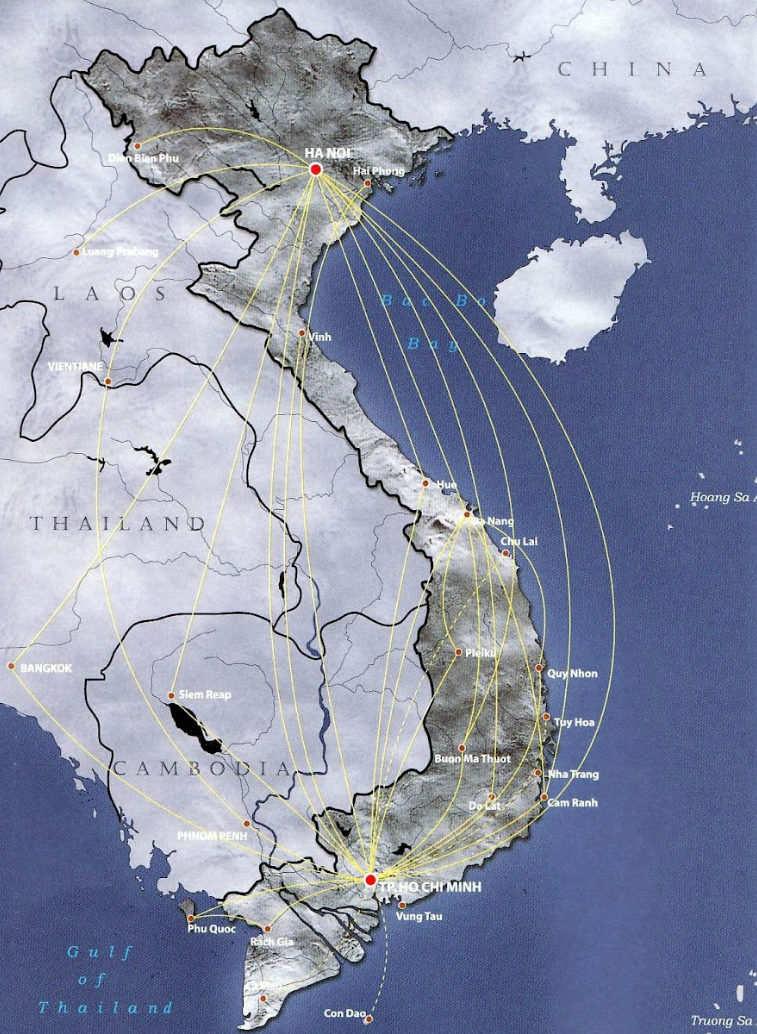 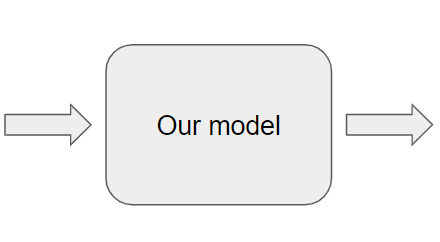 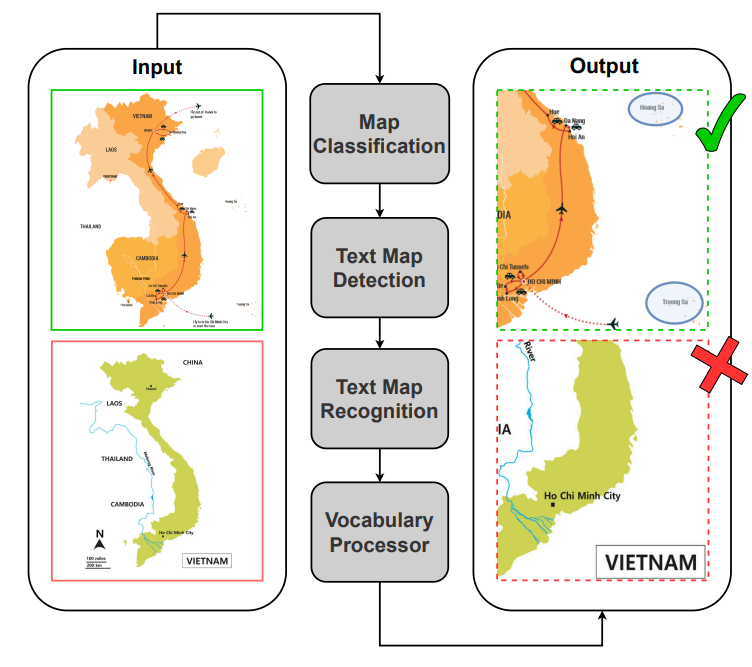 Introduction
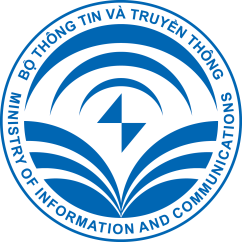 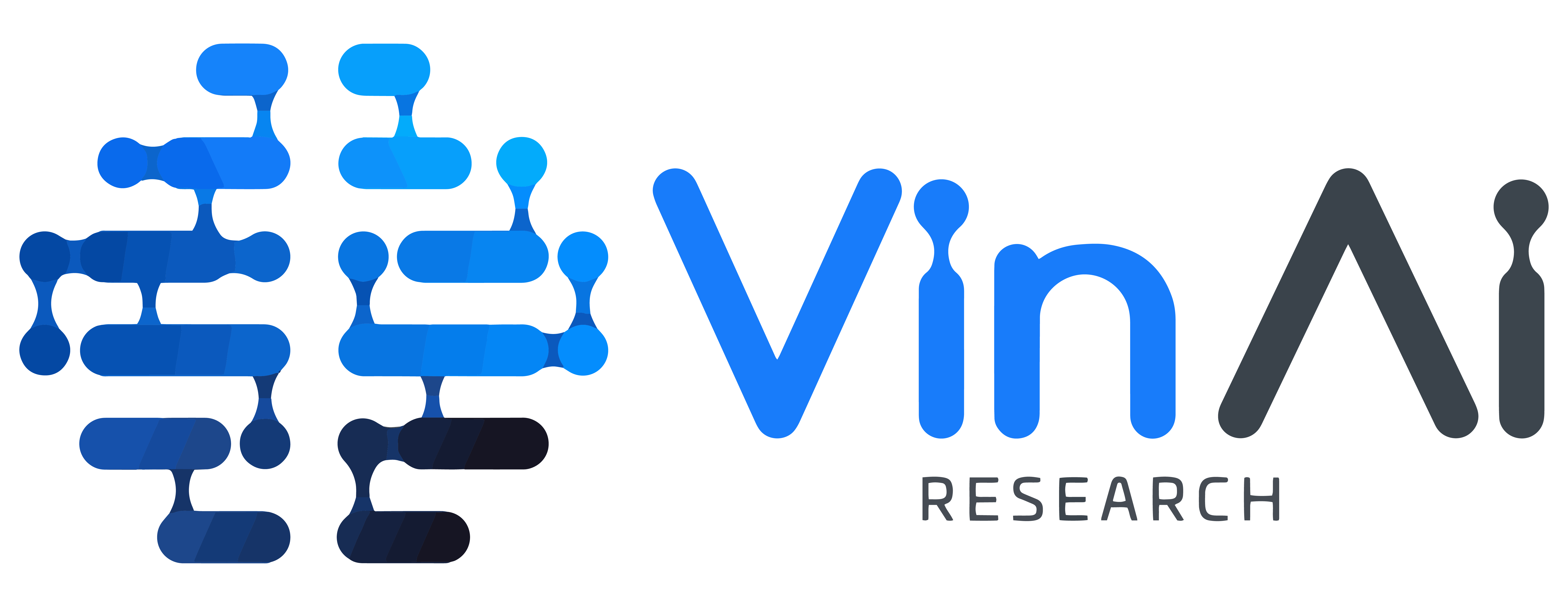 Introducing the VinMap dataset, a comprehensive collection of thousands of annotated map images
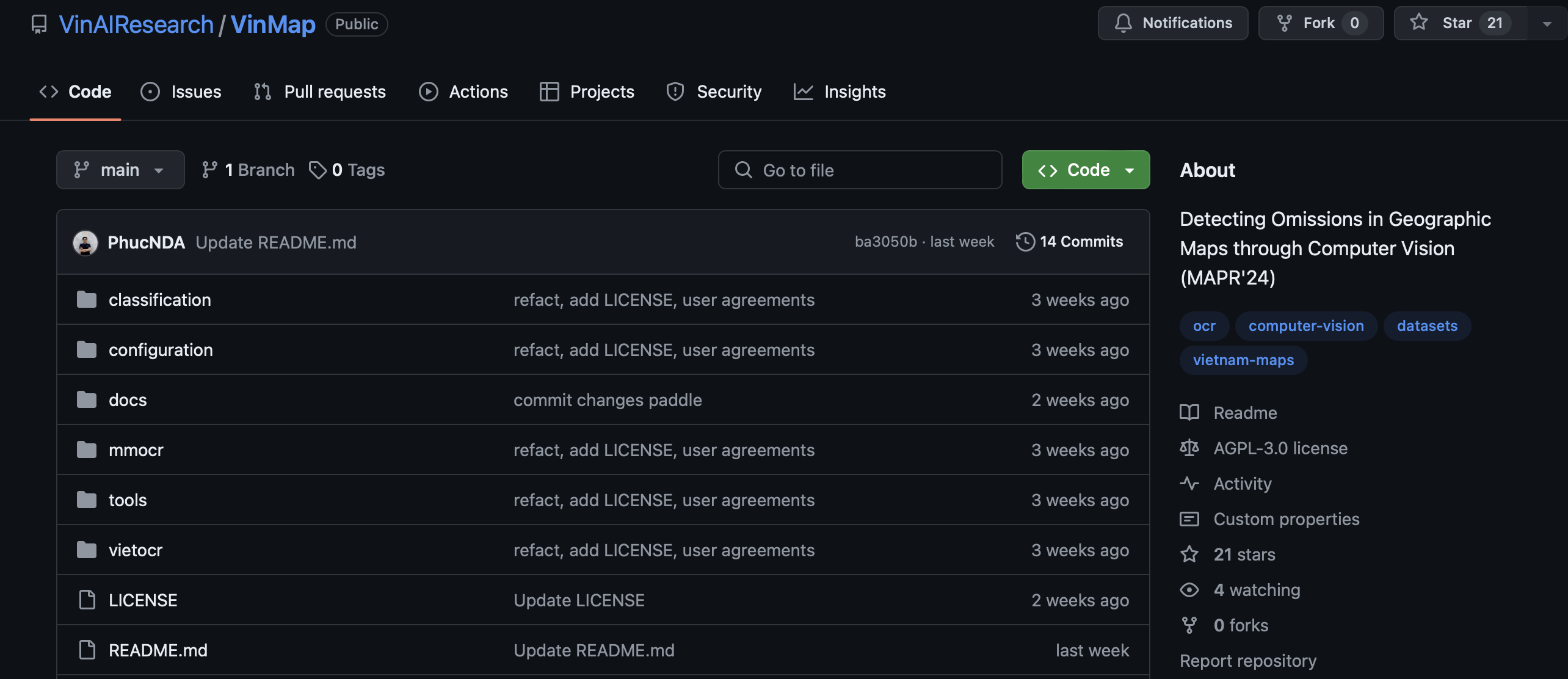 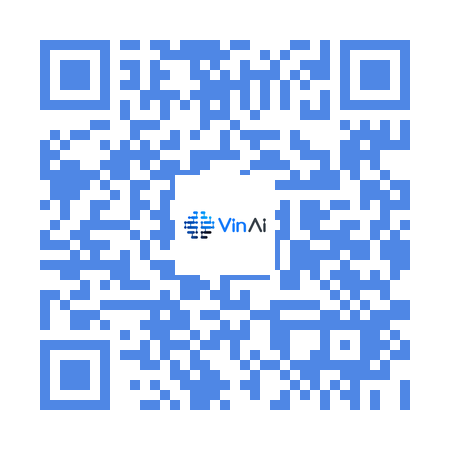 VinMap Dataset
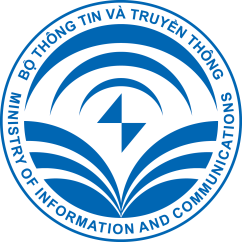 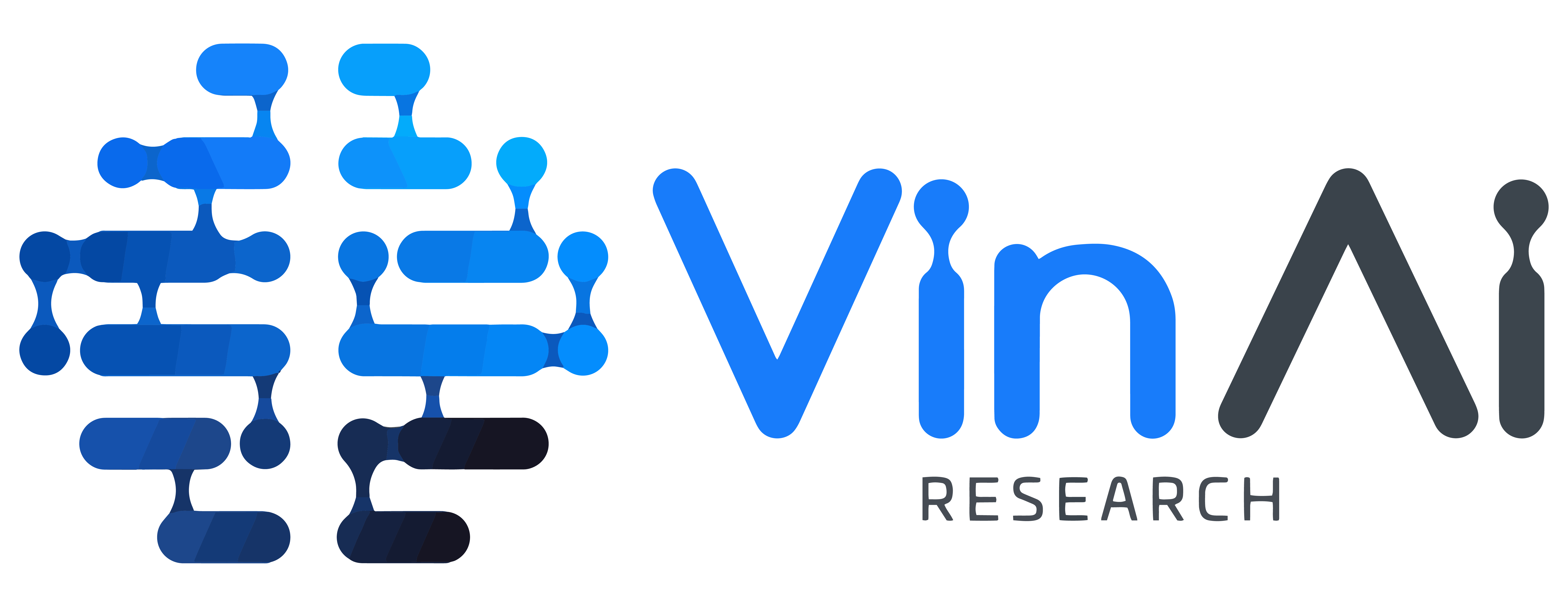 Total 6,858 images
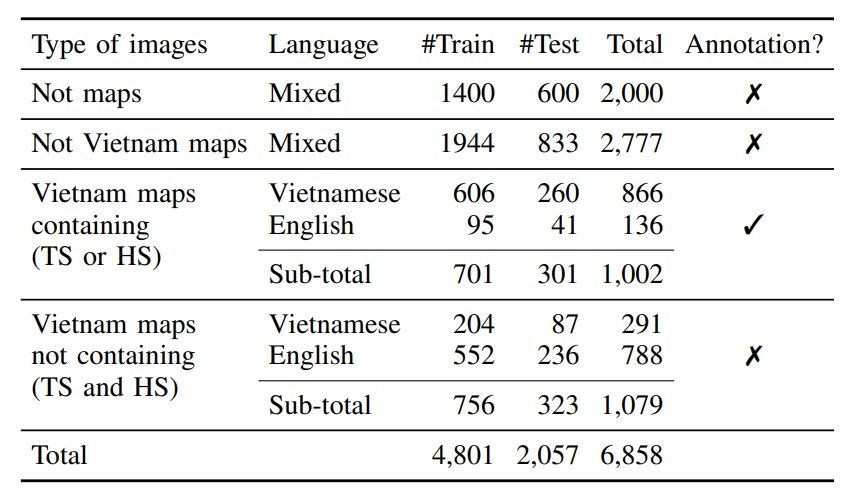 TABLE I: Statistics of the VinMap dataset
VinMap Dataset
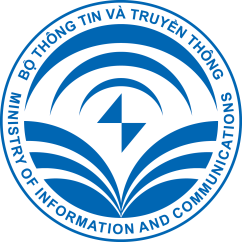 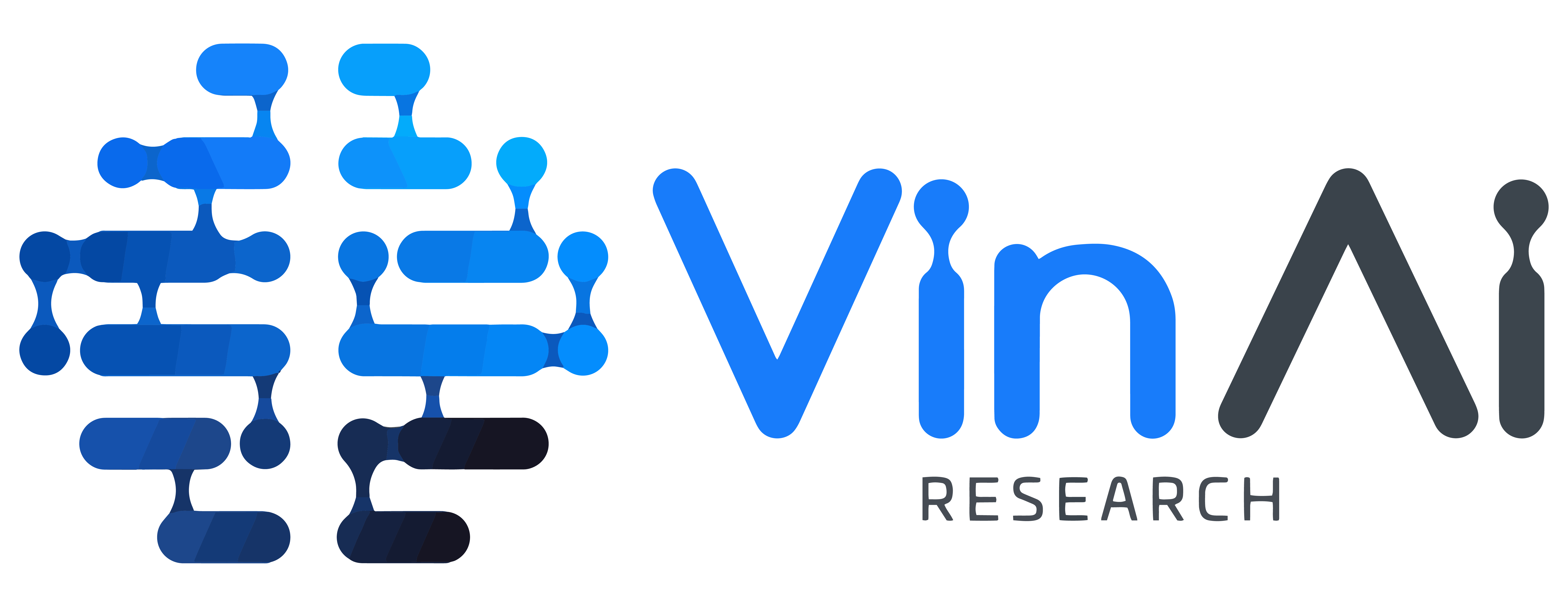 Total 6,858 images
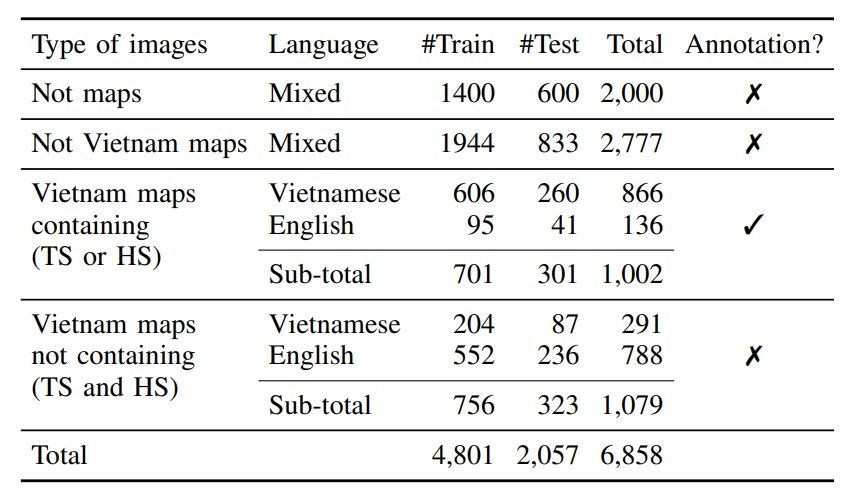 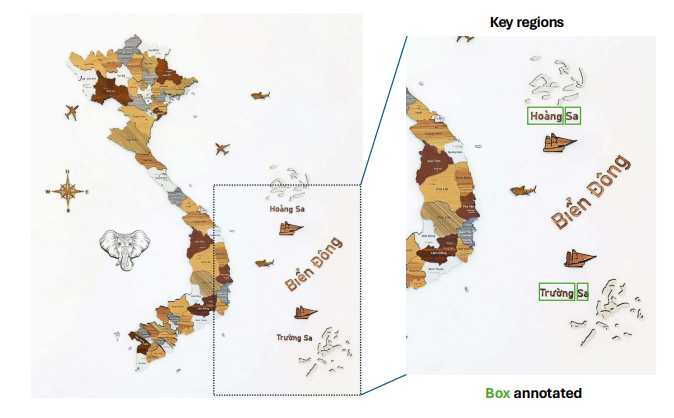 TABLE I: Statistics of the VinMap dataset
VinMap Dataset
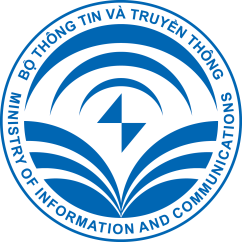 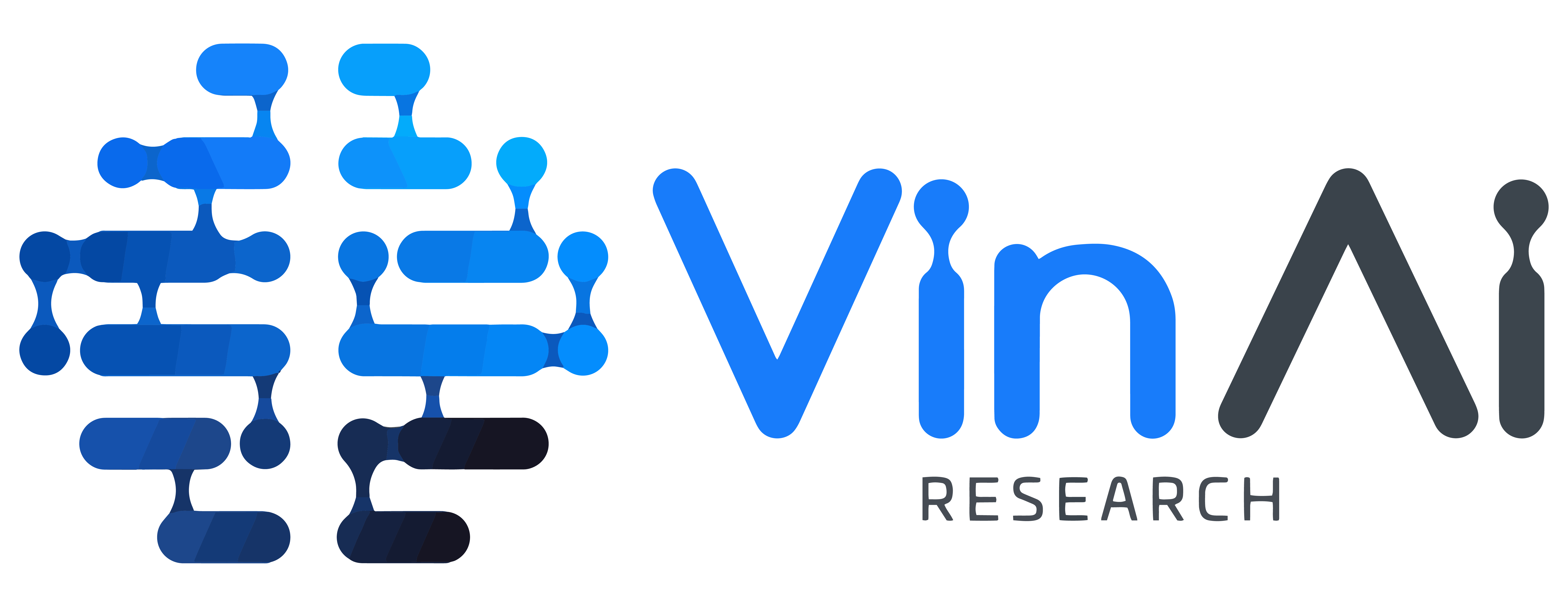 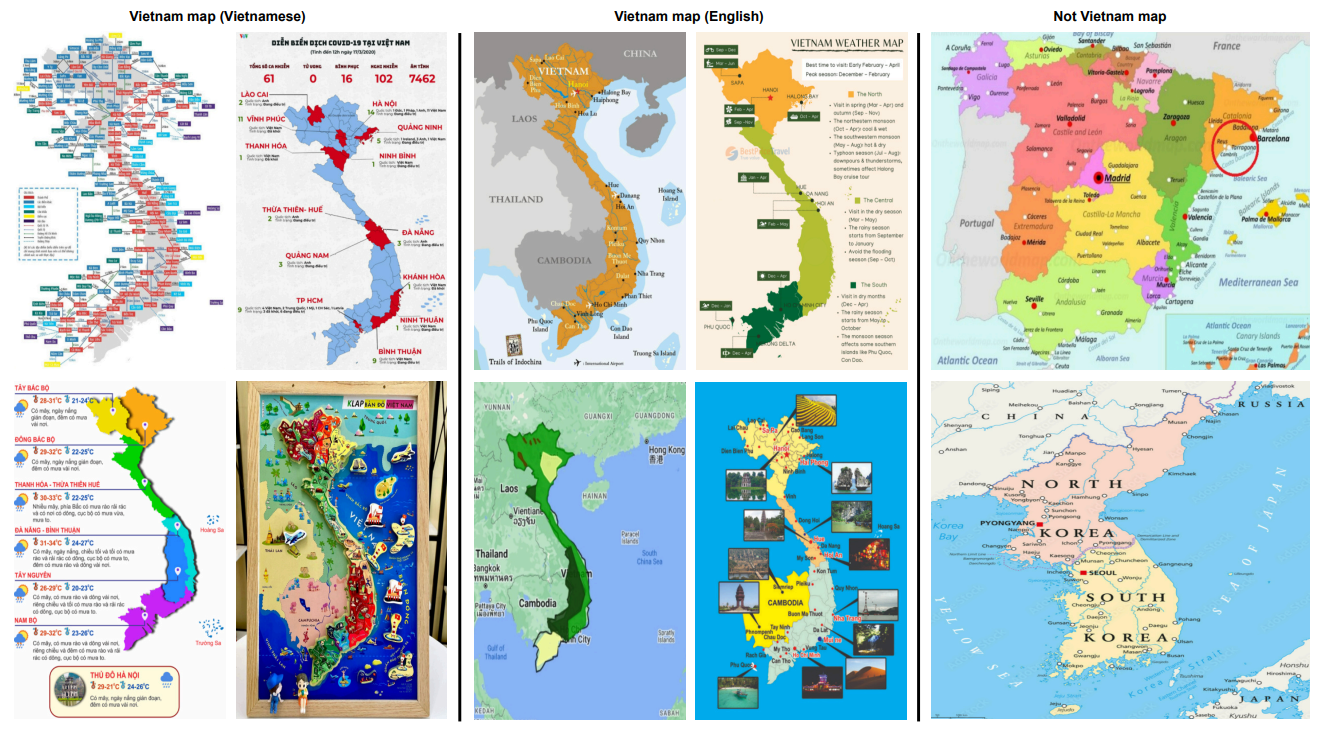 Our Approach
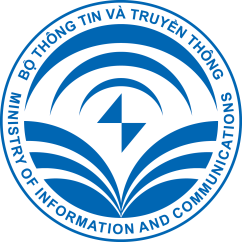 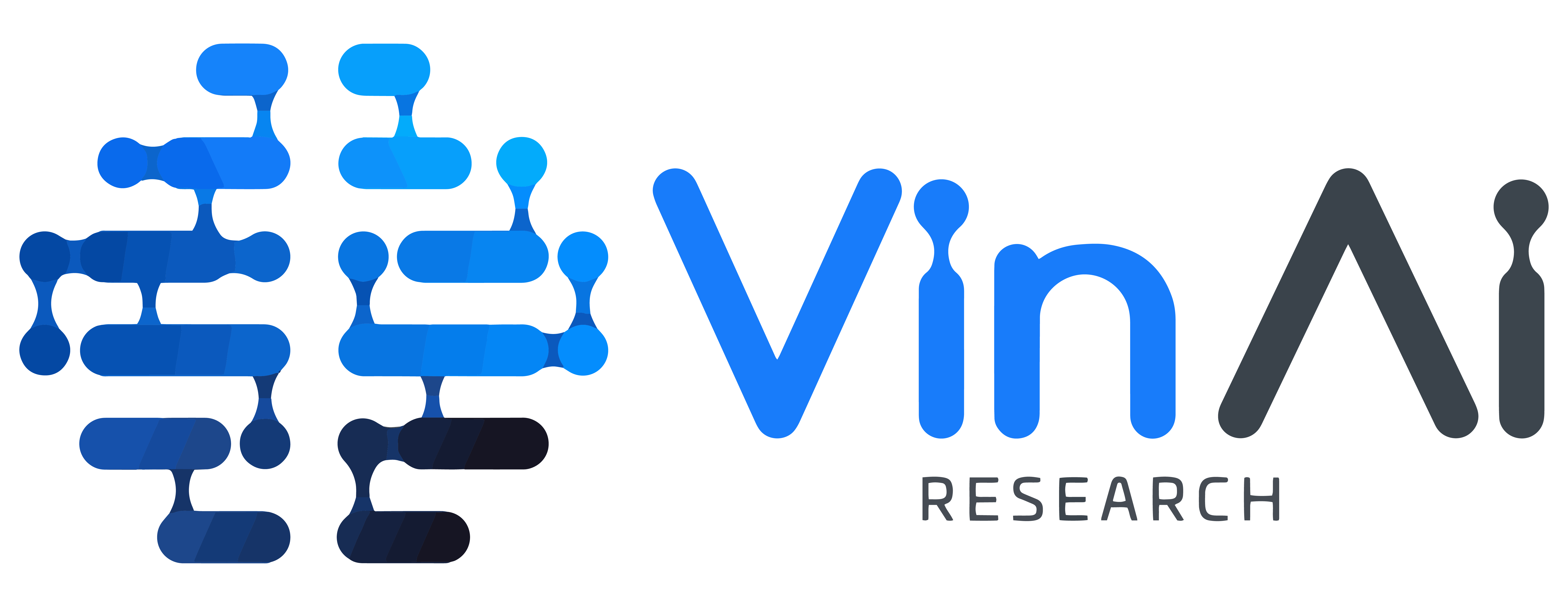 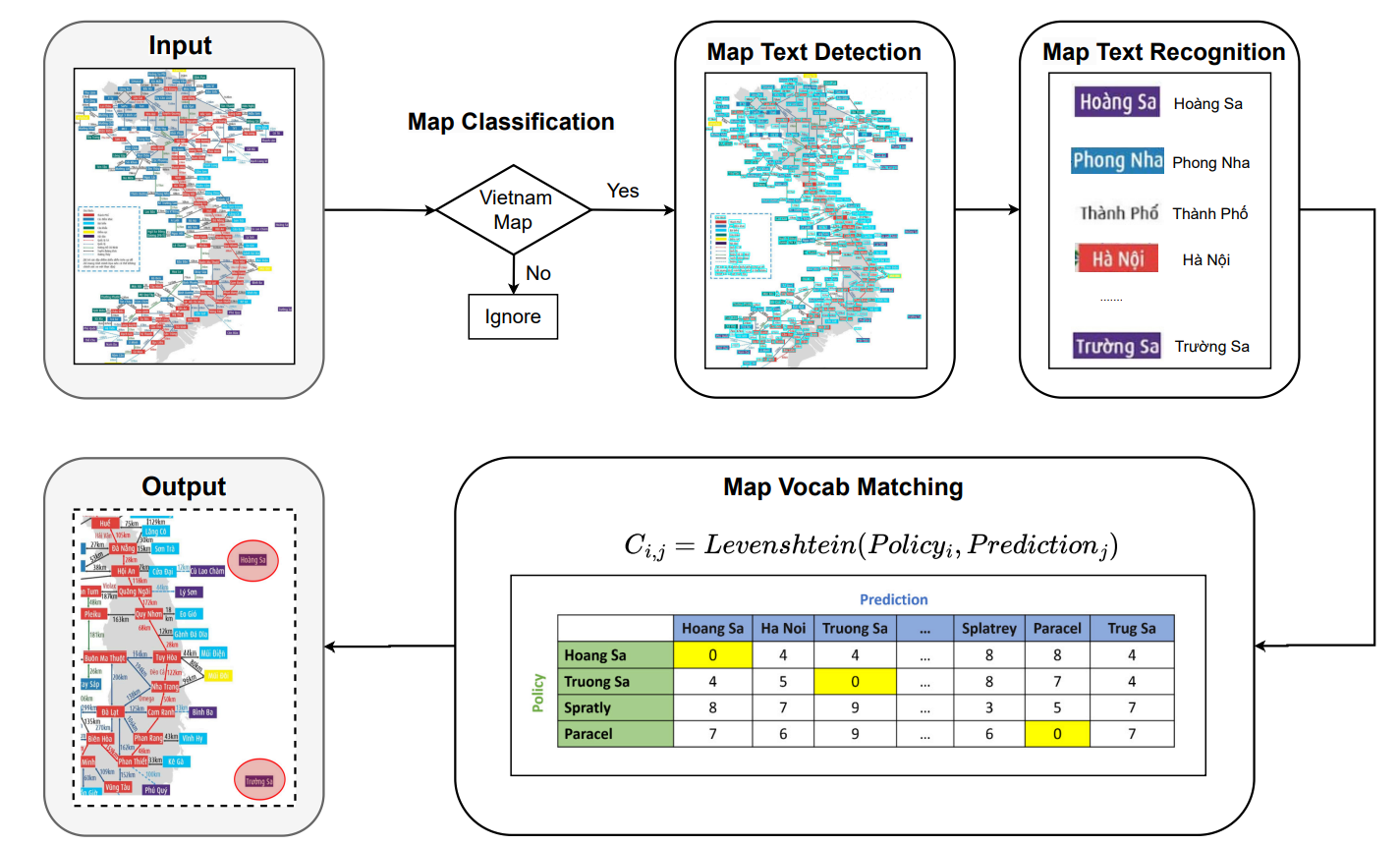 TW ICDAR2015
Our Approach
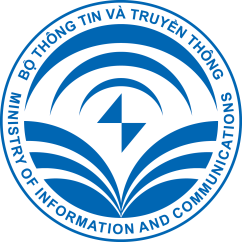 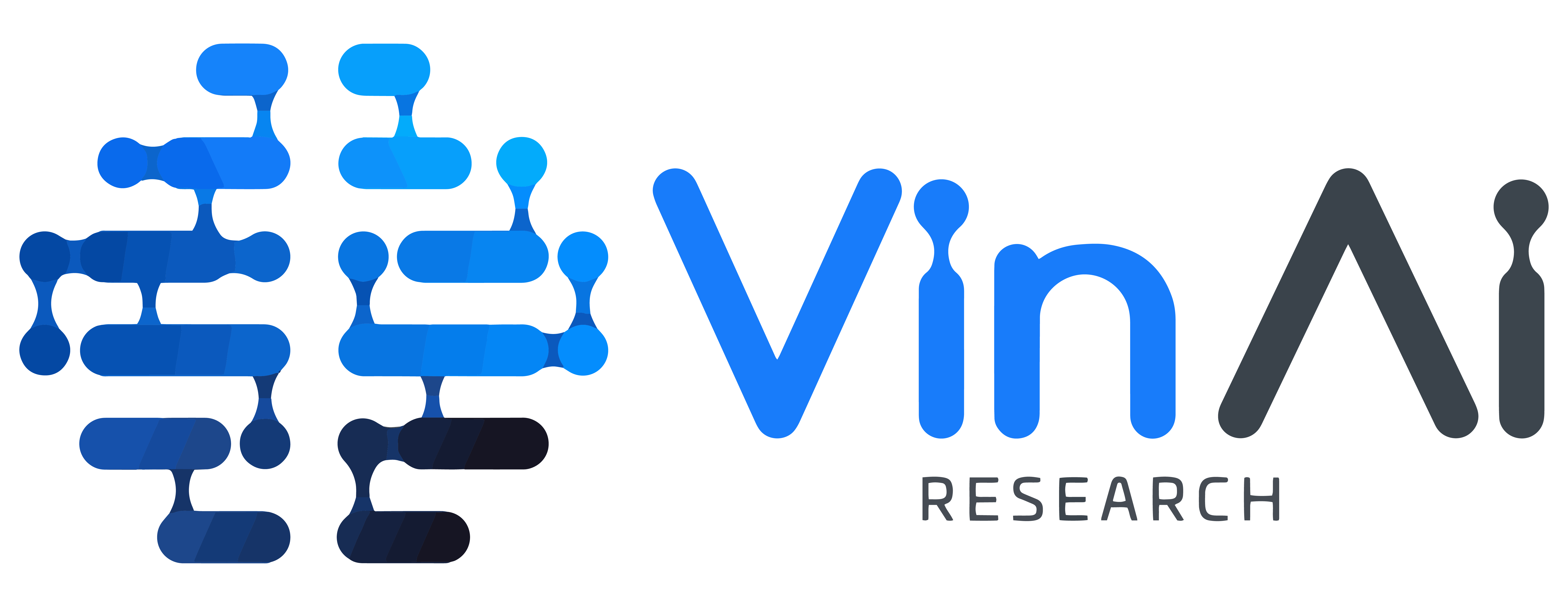 FW VinText
FW VinMap
TW notmap / map
TW notVN / VN
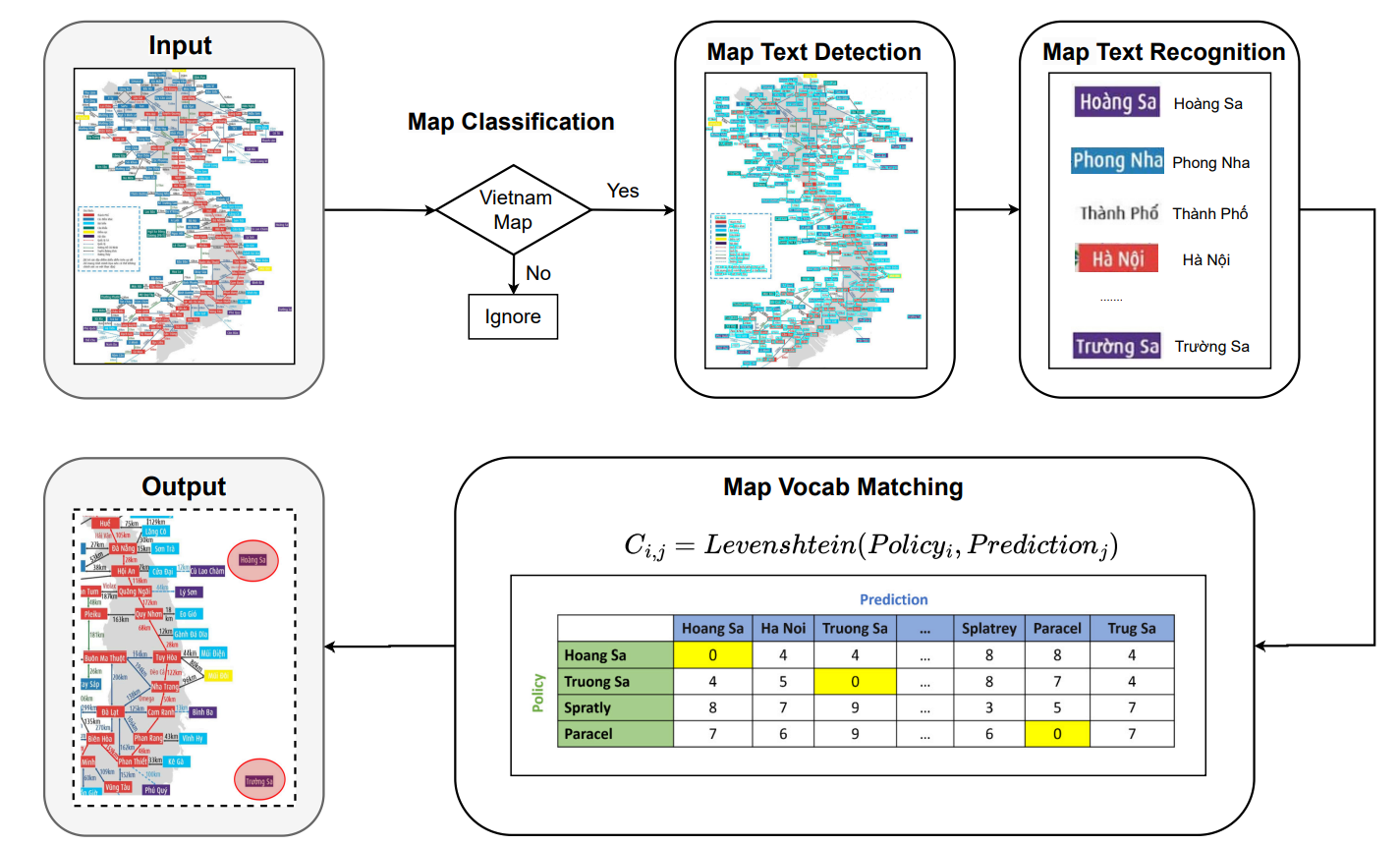 VietOCR
Trained with: TW
Finetuned with: FW
Quantitative Results
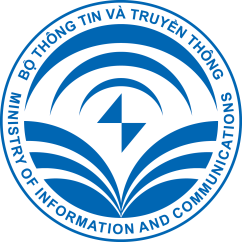 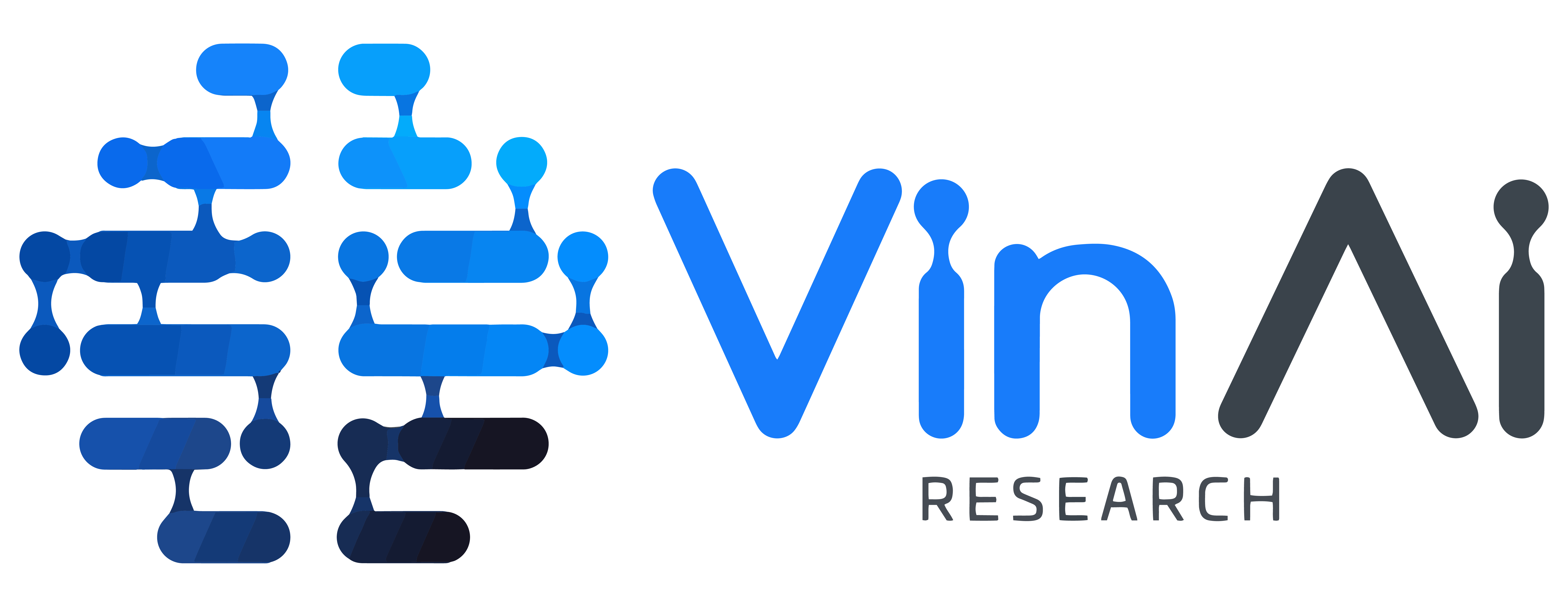 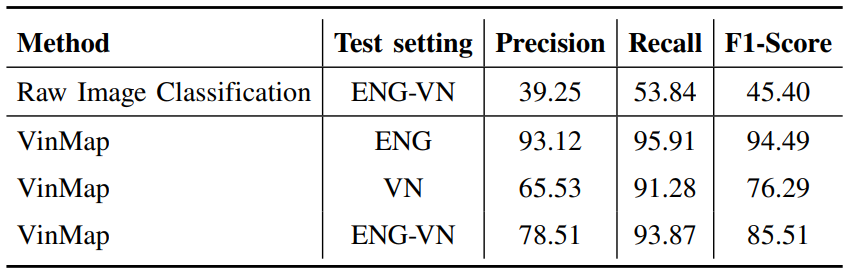 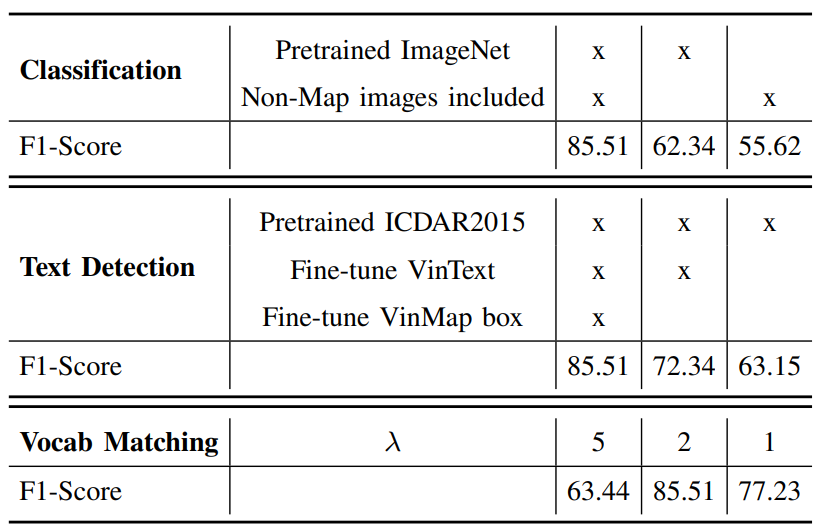 TABLE II: Our proposed pipeline and the naive image classification approach
TABLE III: Ablation study
GPU resources: 11GB GeForce GTX 1080 Ti

Runtime: 2-5s / image
Qualitative Results
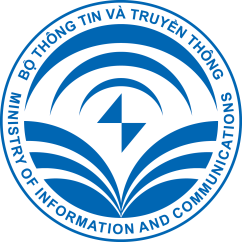 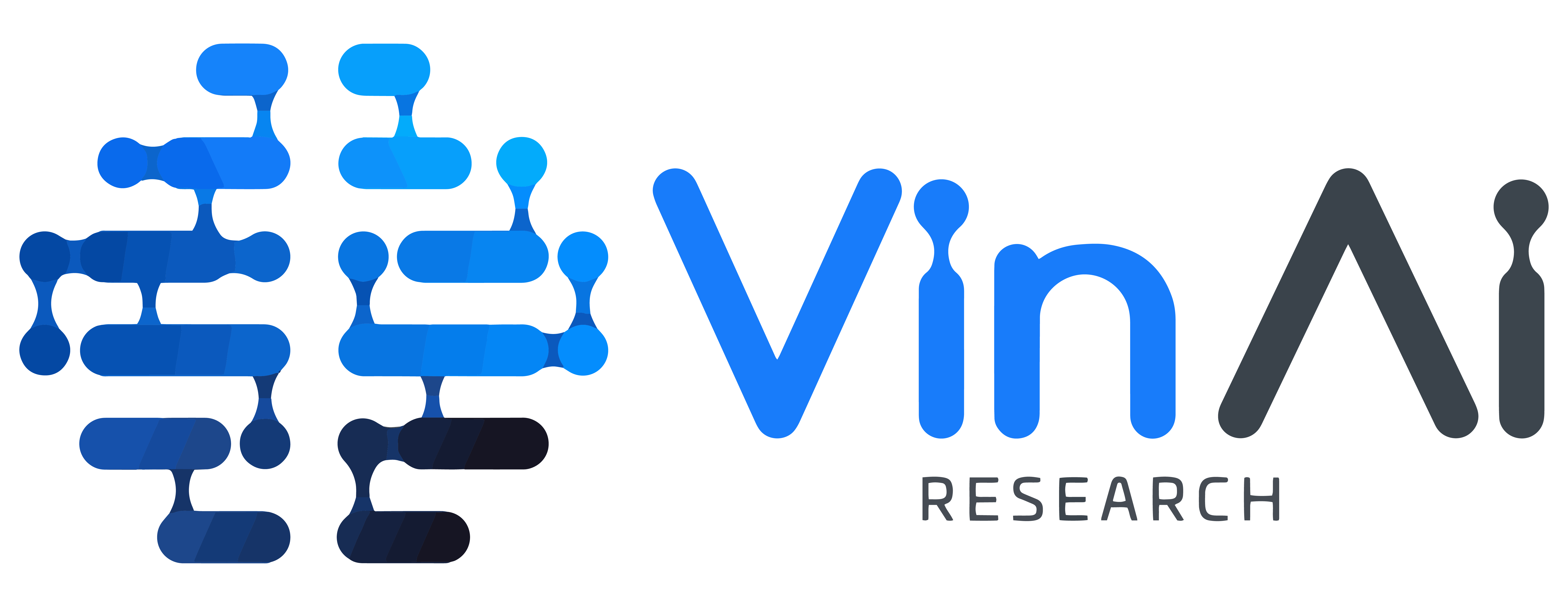 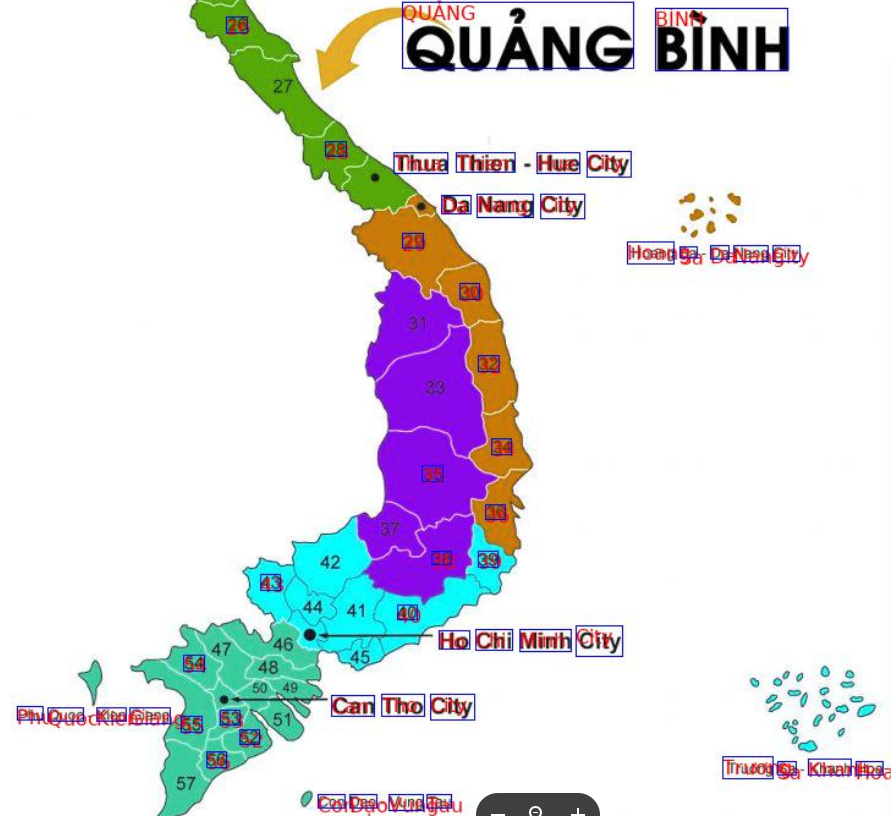 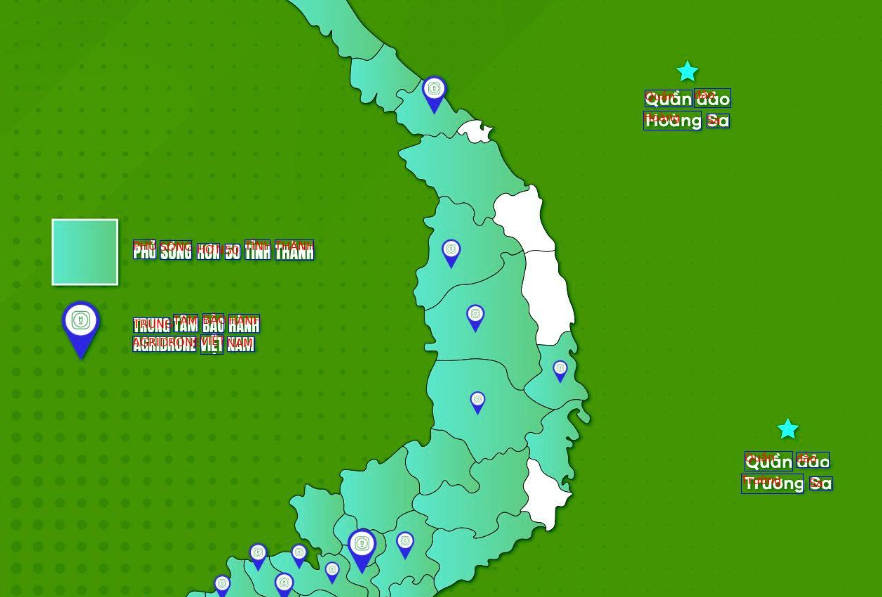 Qualitative Results
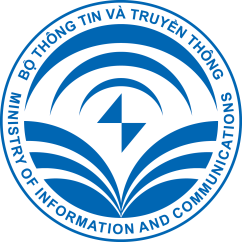 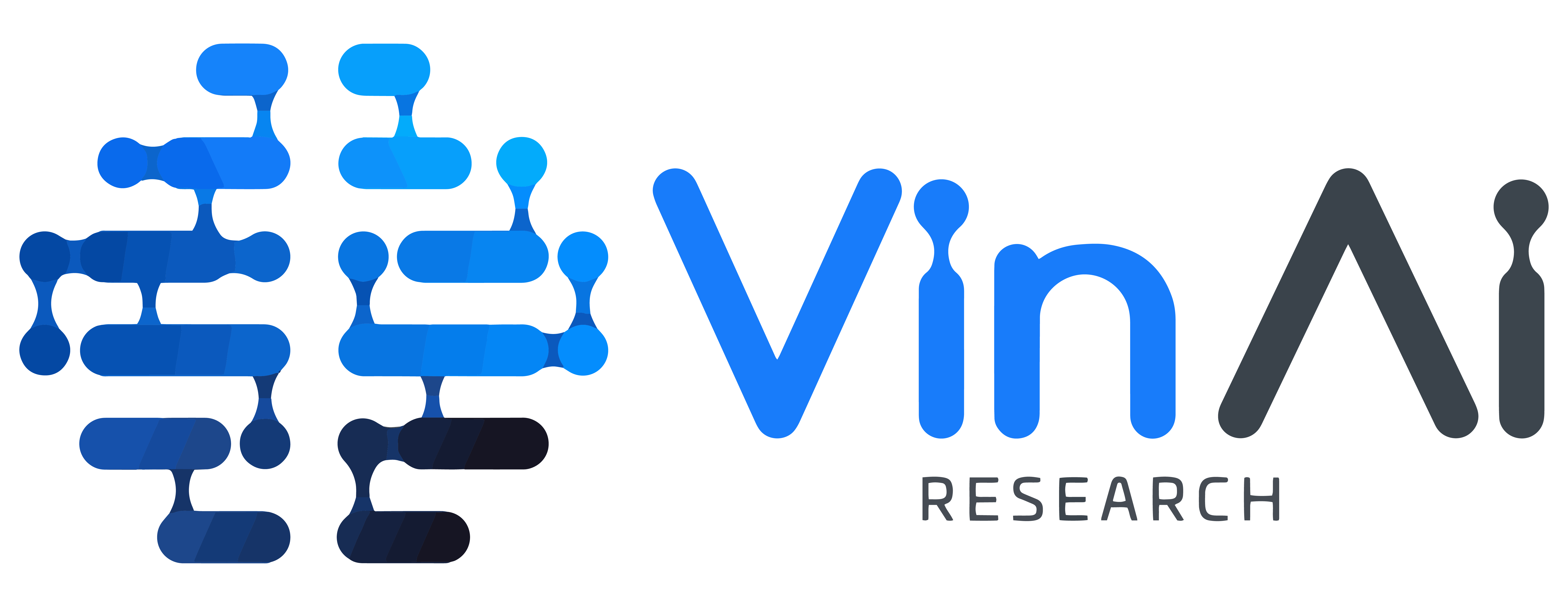 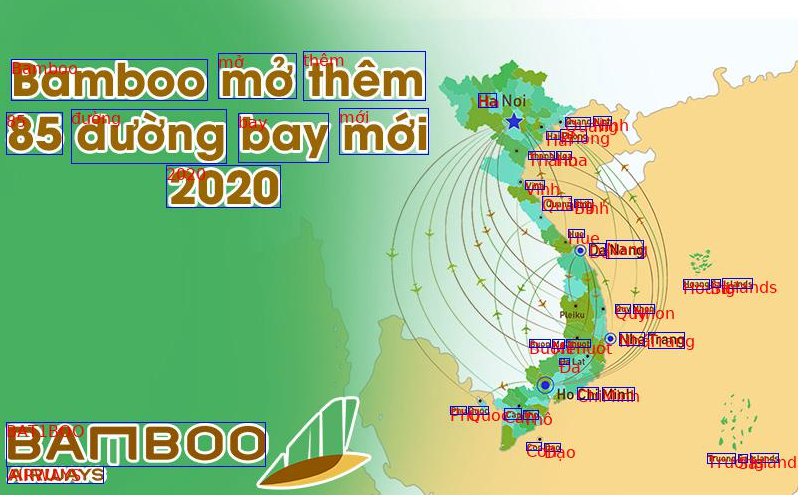 Qualitative Results
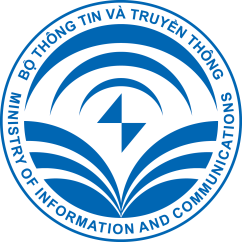 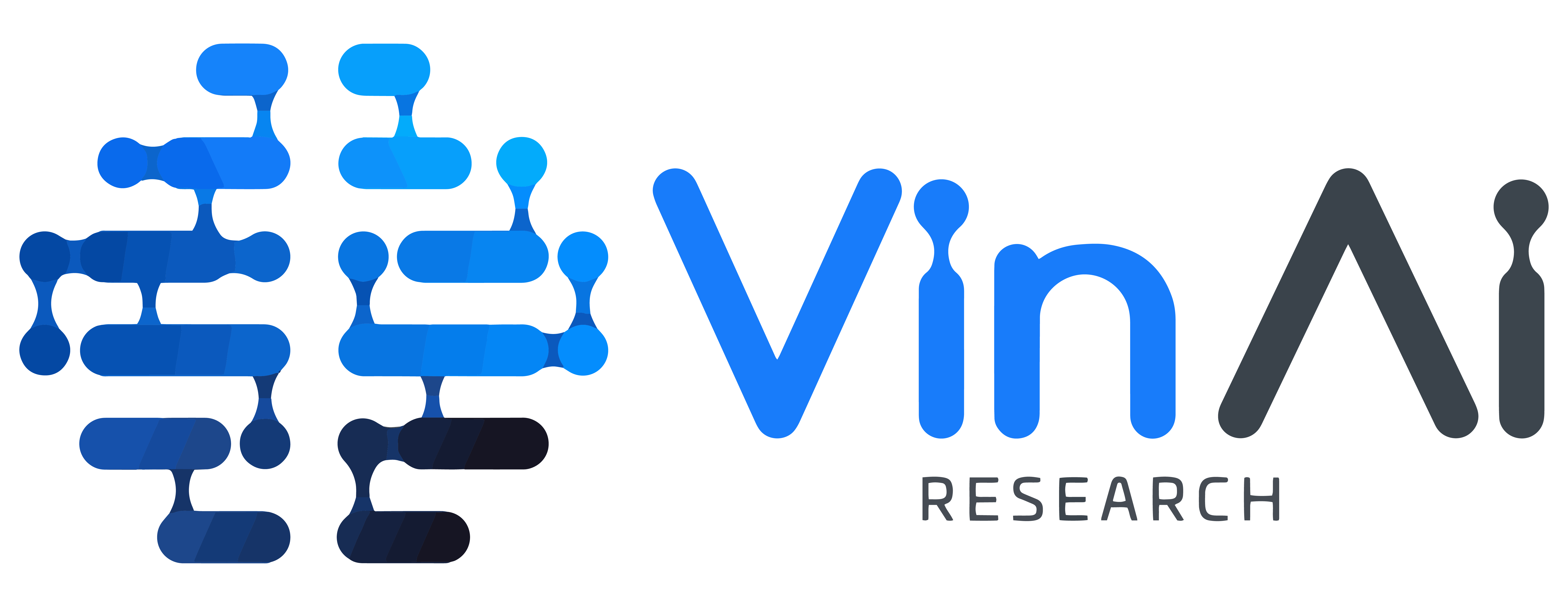 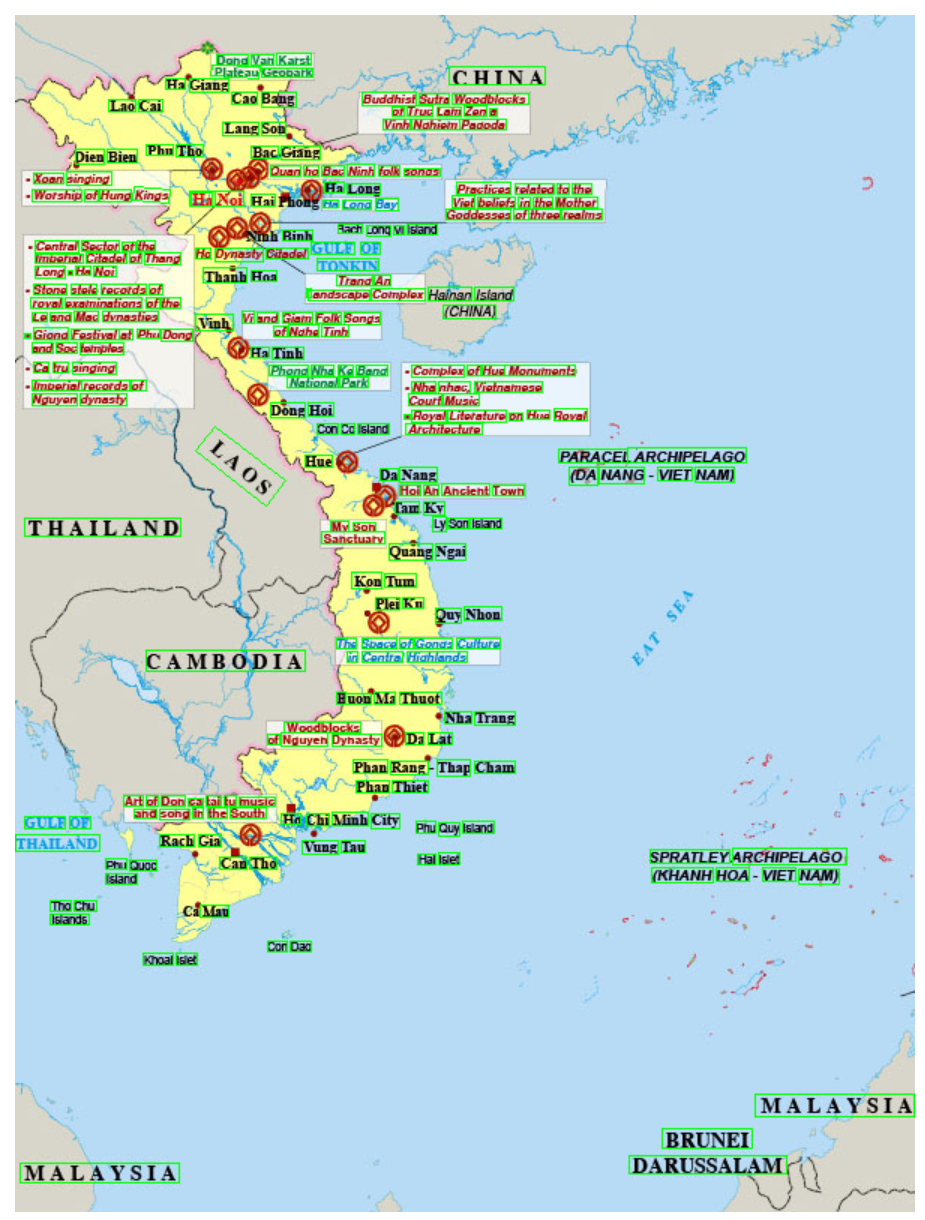 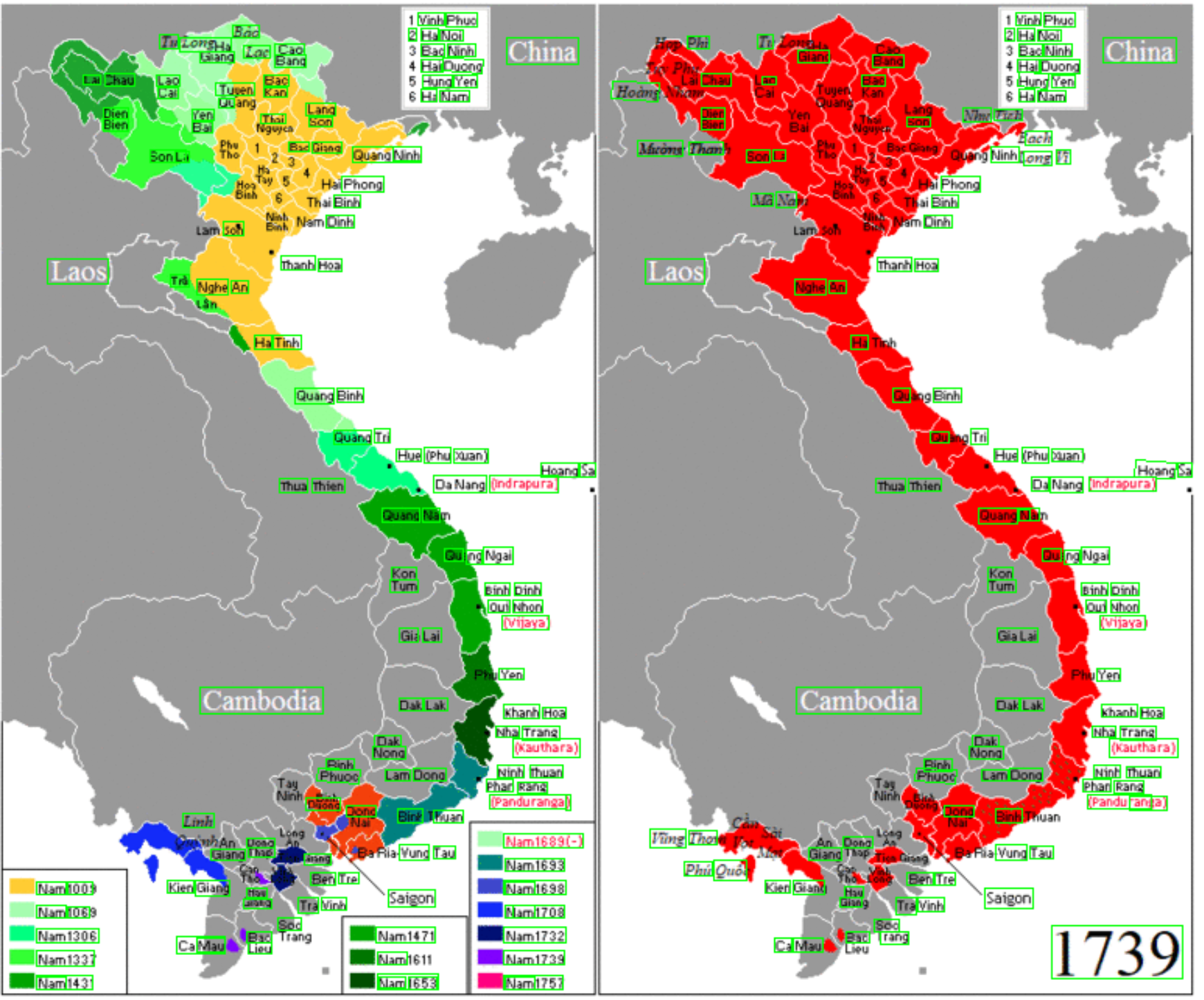 Conclusion
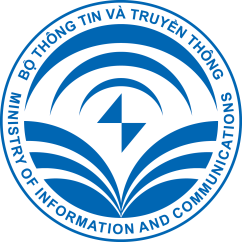 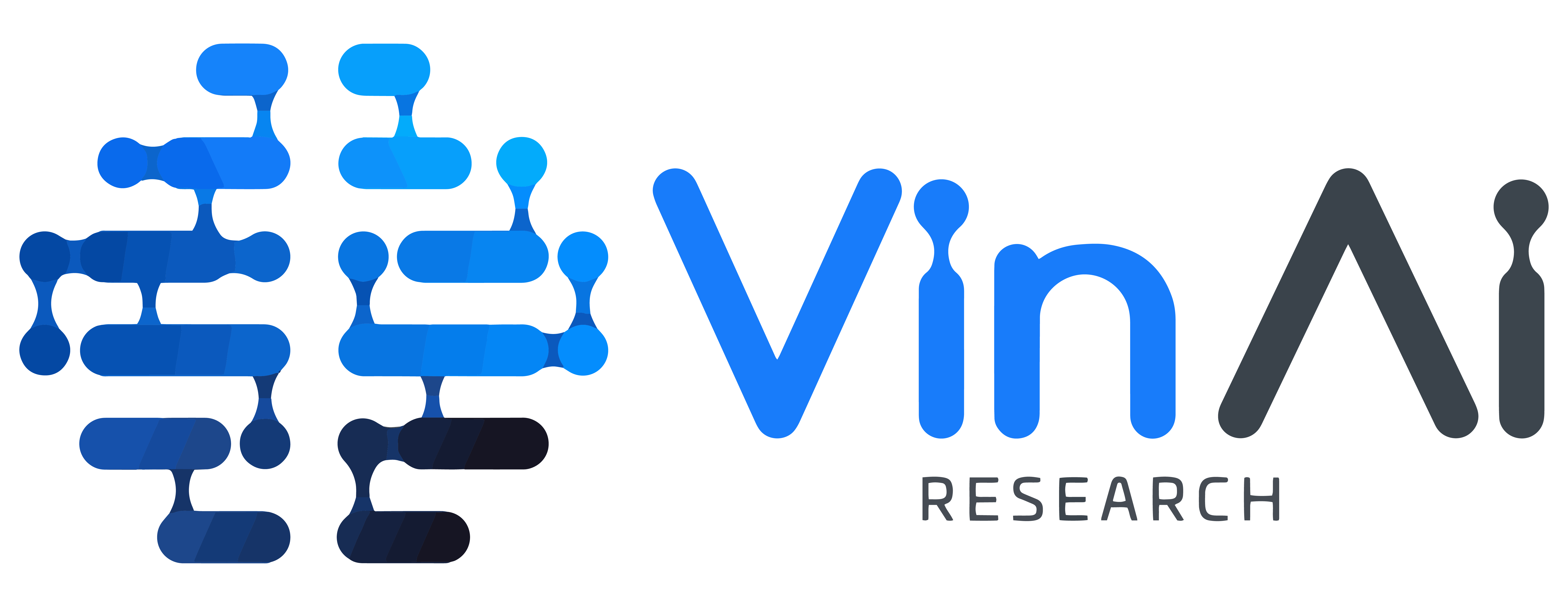 Having deployed for real-time website moderator.

Future studies for the VinMap-v2.

Integrating Multimodal Large Language Models for Enhanced Reasoning Capabilities.
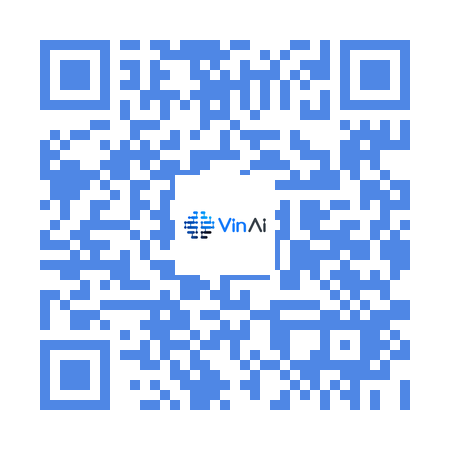 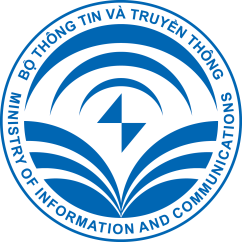 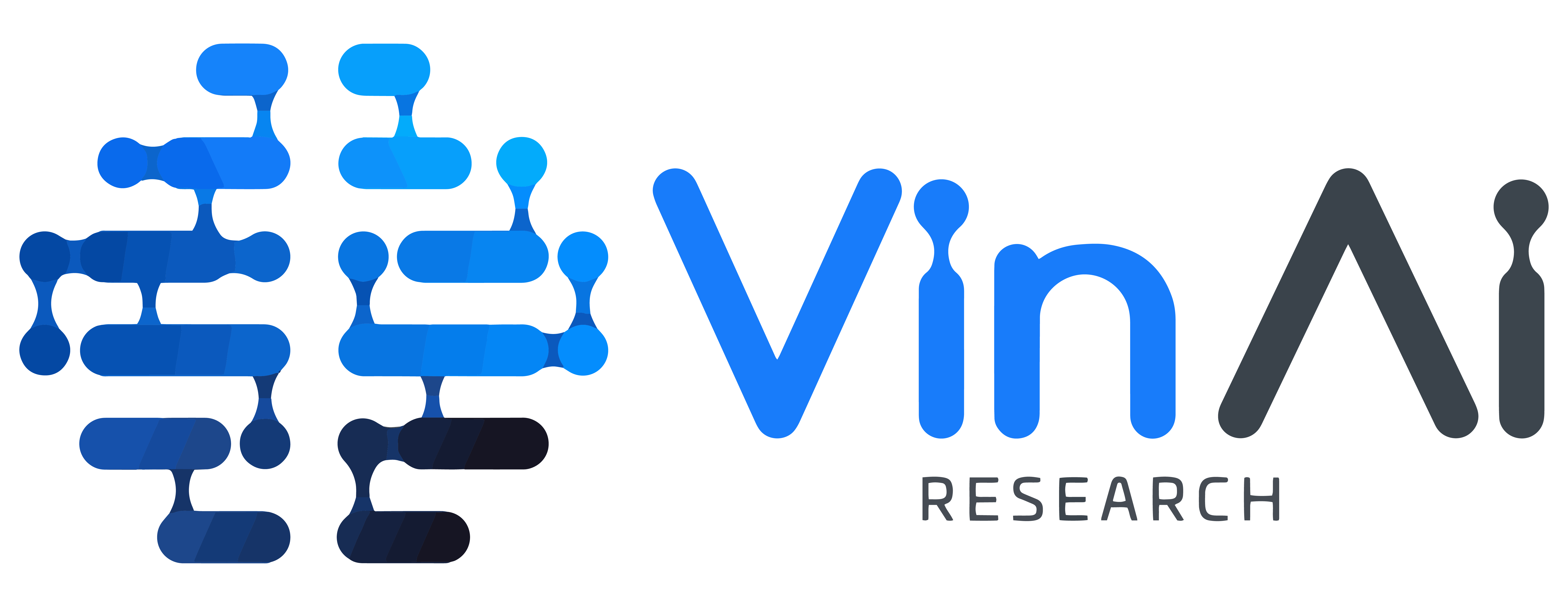 VinMap Detecting Omissions in Geographic Maps through Computer Vision
2
1
1
Anh Do
Minh Hoai
Phuc Nguyen
(1) VinAI Research
(2) Ministry of Information and Communications, Vietnam